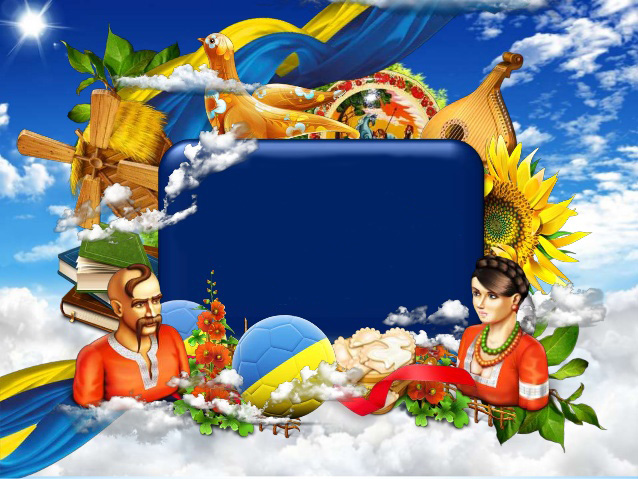 «Краєзнавство в шкільній бібліотеці: нові традиції та цінності».
Виконала бібліотекар                                           КЗ «Першотравнева ЗОШ І-ІІІ ст.» Караван О. Е.
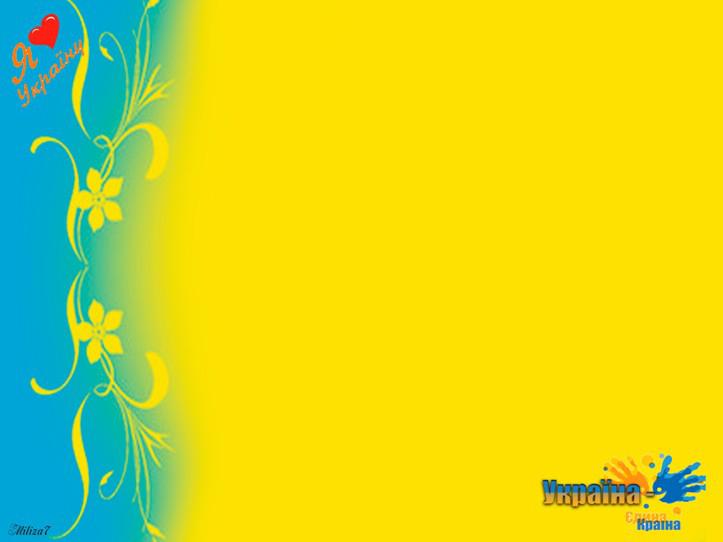 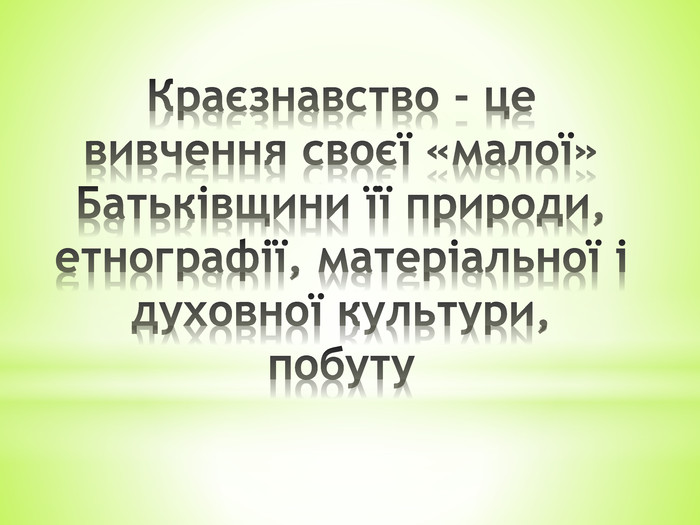 Бібліотечне краєзнавство і його завдання
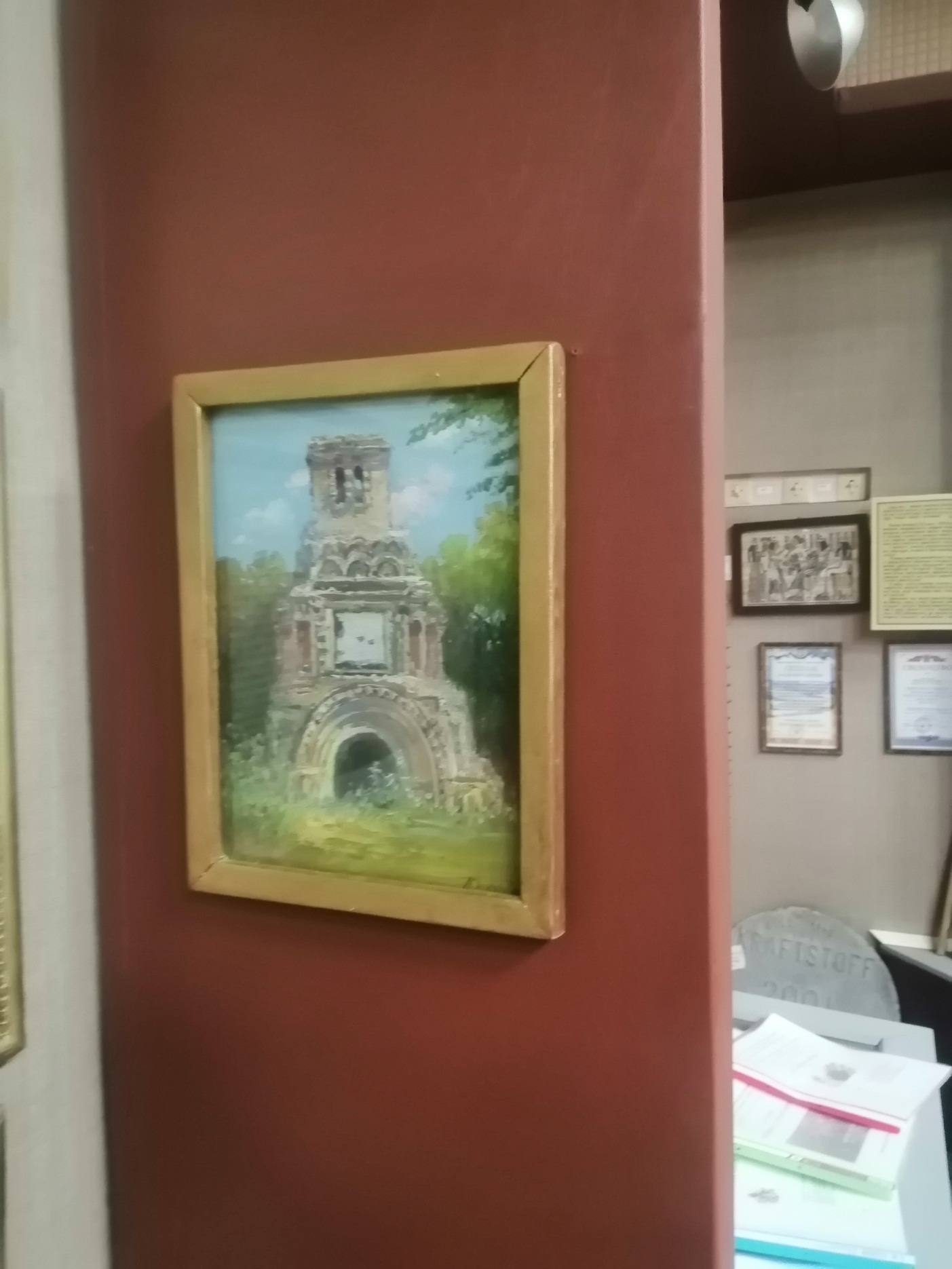 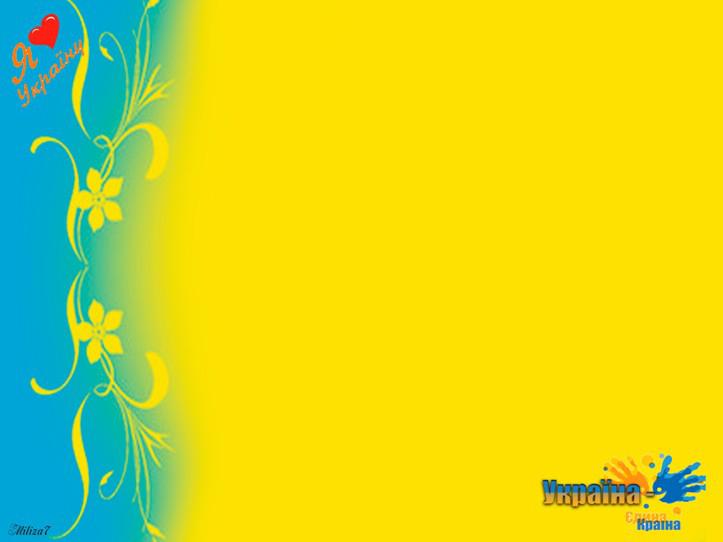 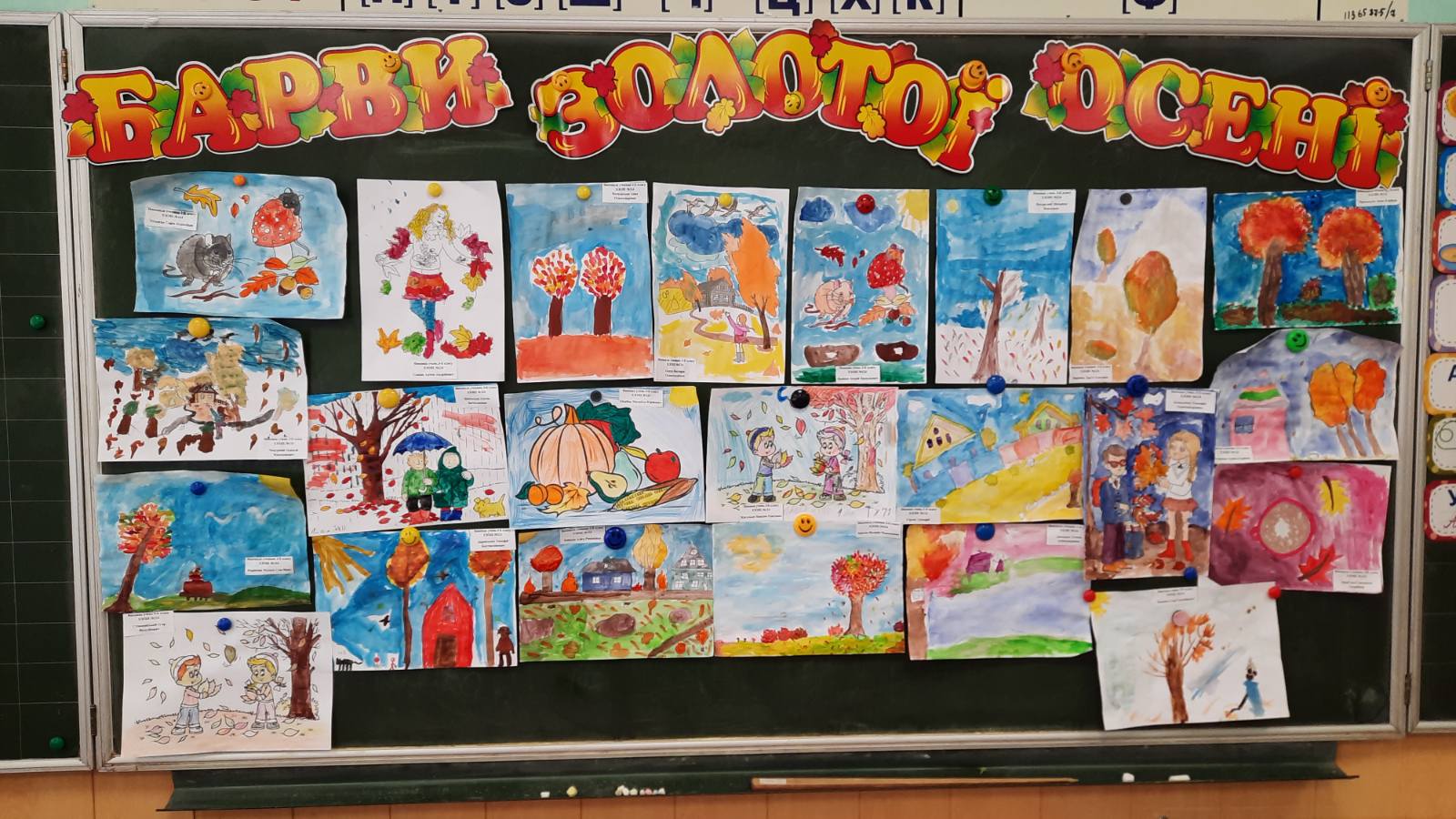 Малюнки золотої осені нашого села
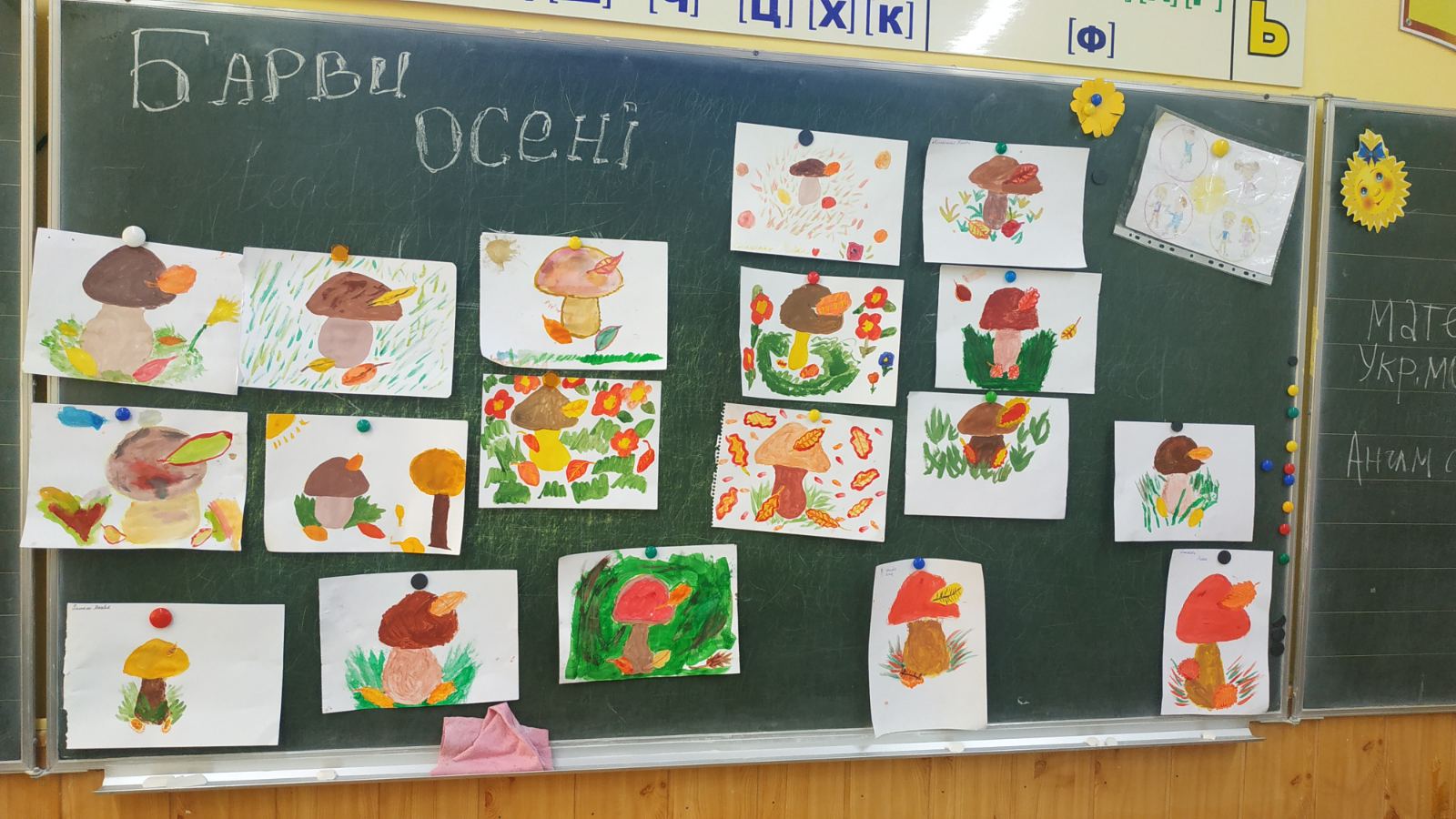 Барвиста природа нашого рідного краю
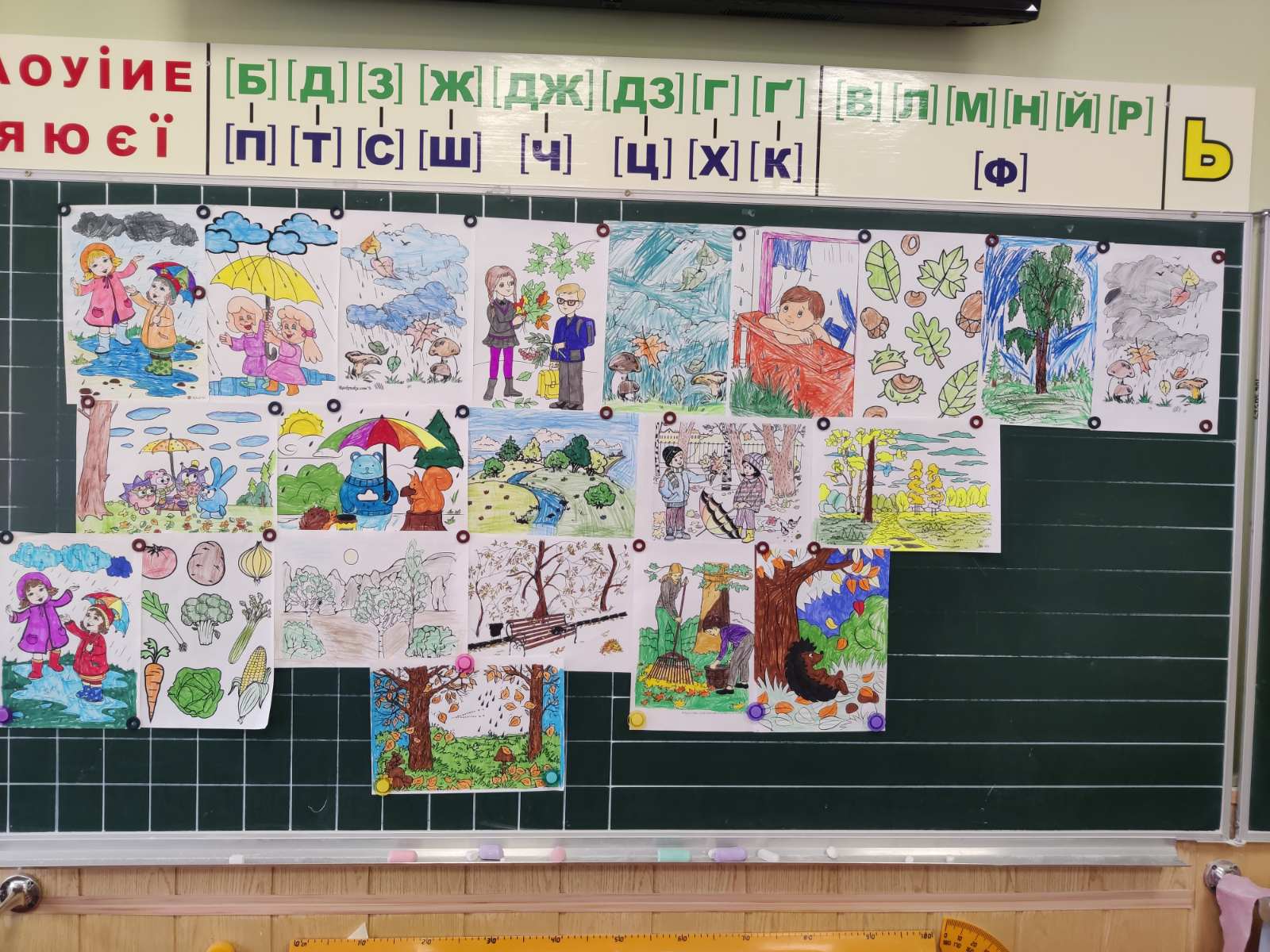 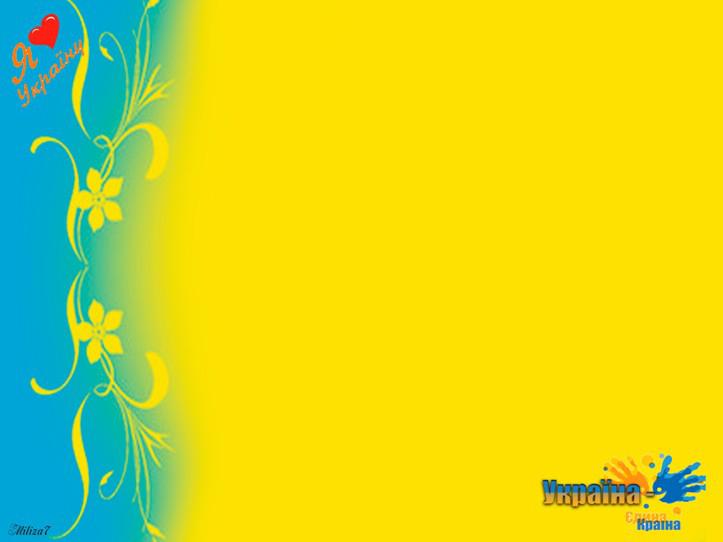 «Відкрий для себе рідний край»
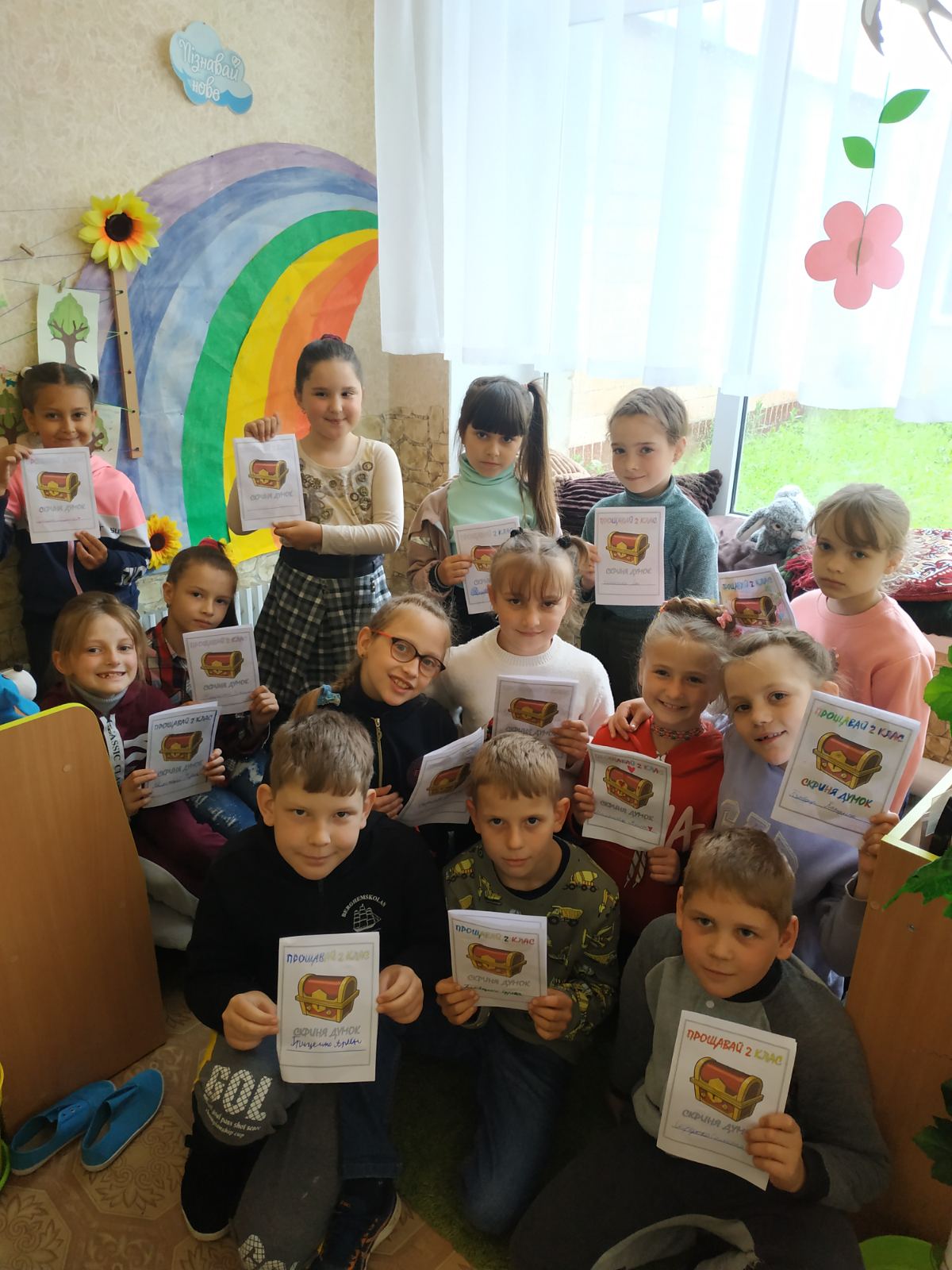 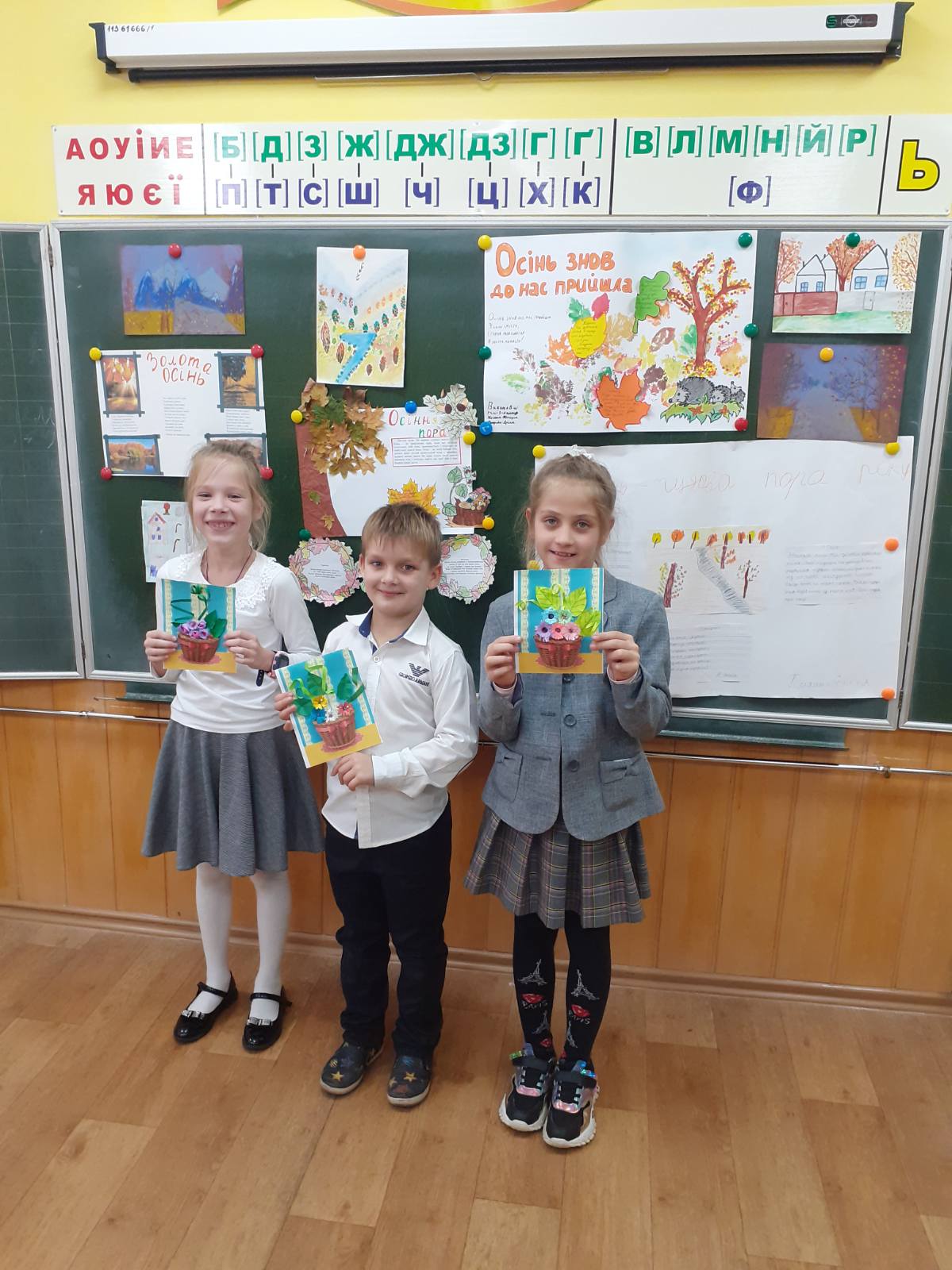 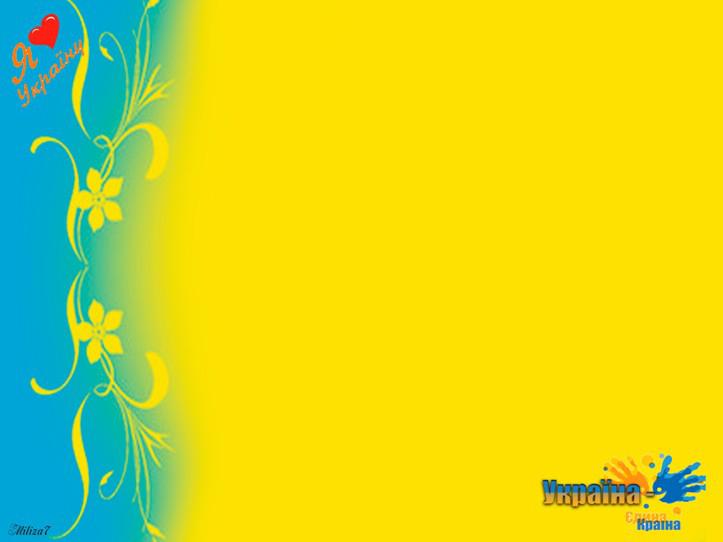 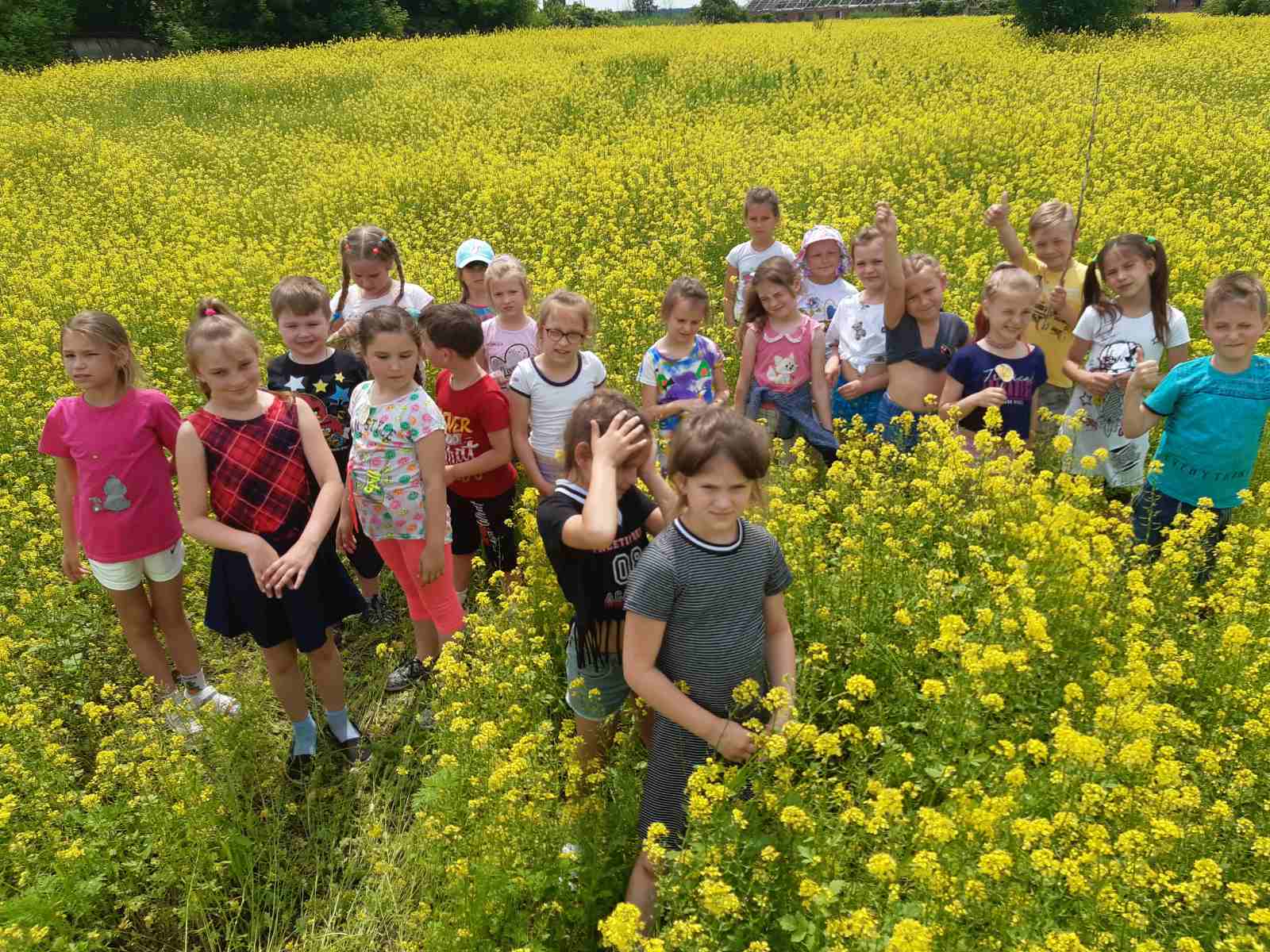 : «Земля квітучої краси
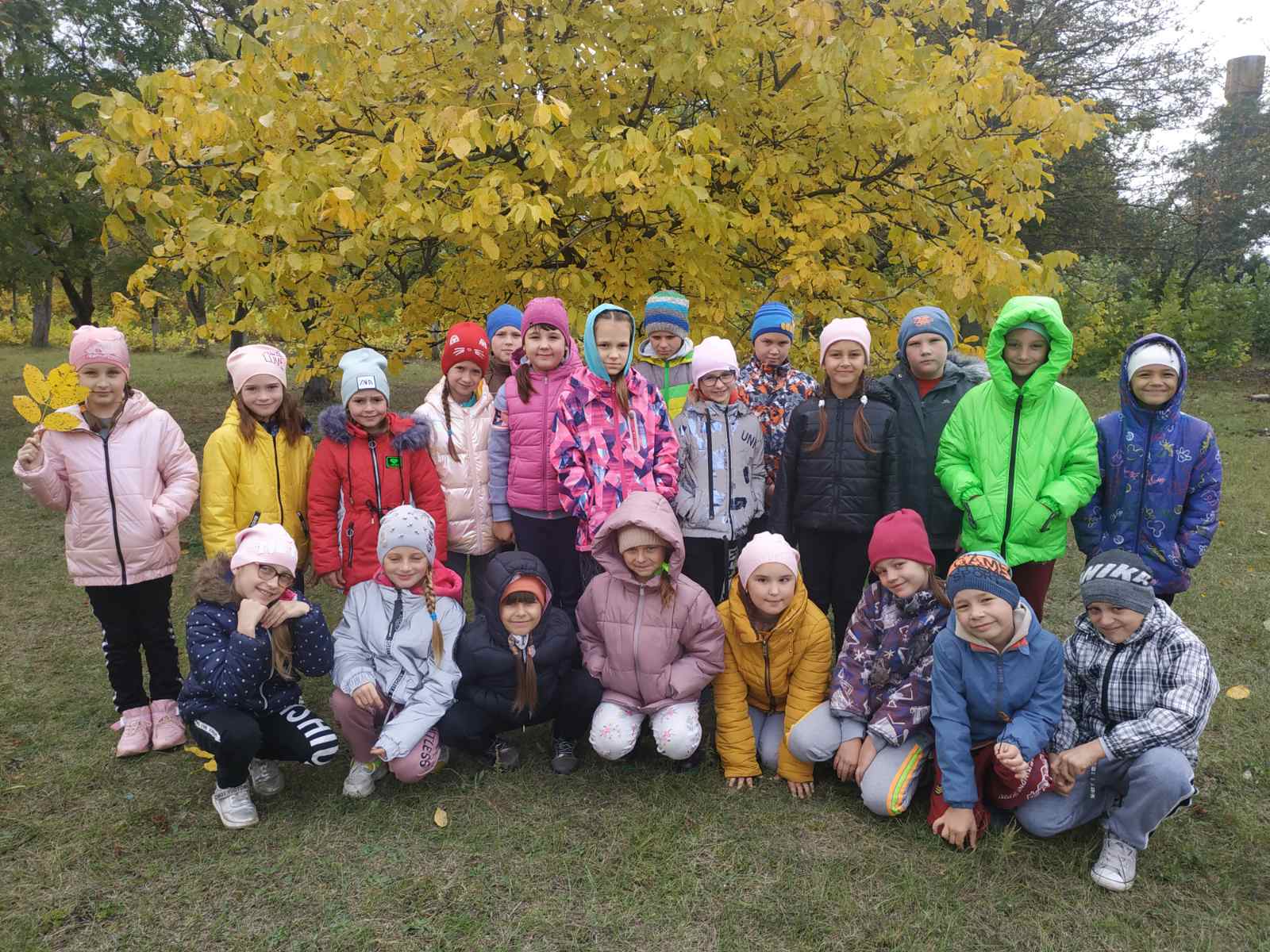 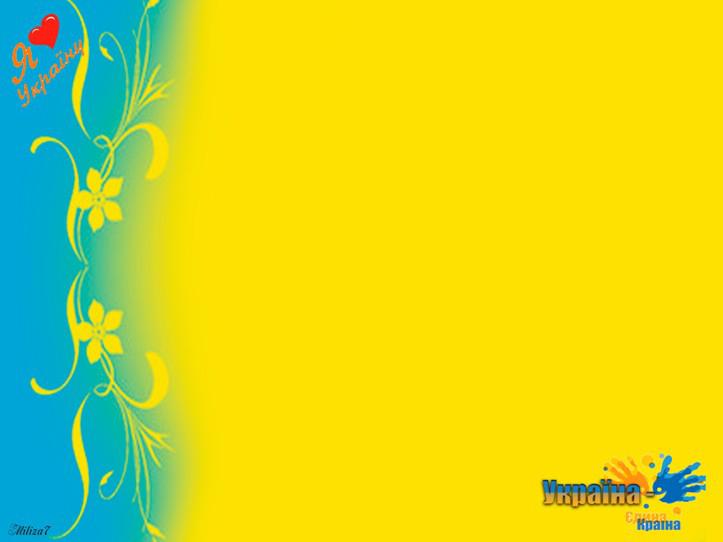 Особливості ліричних пісень
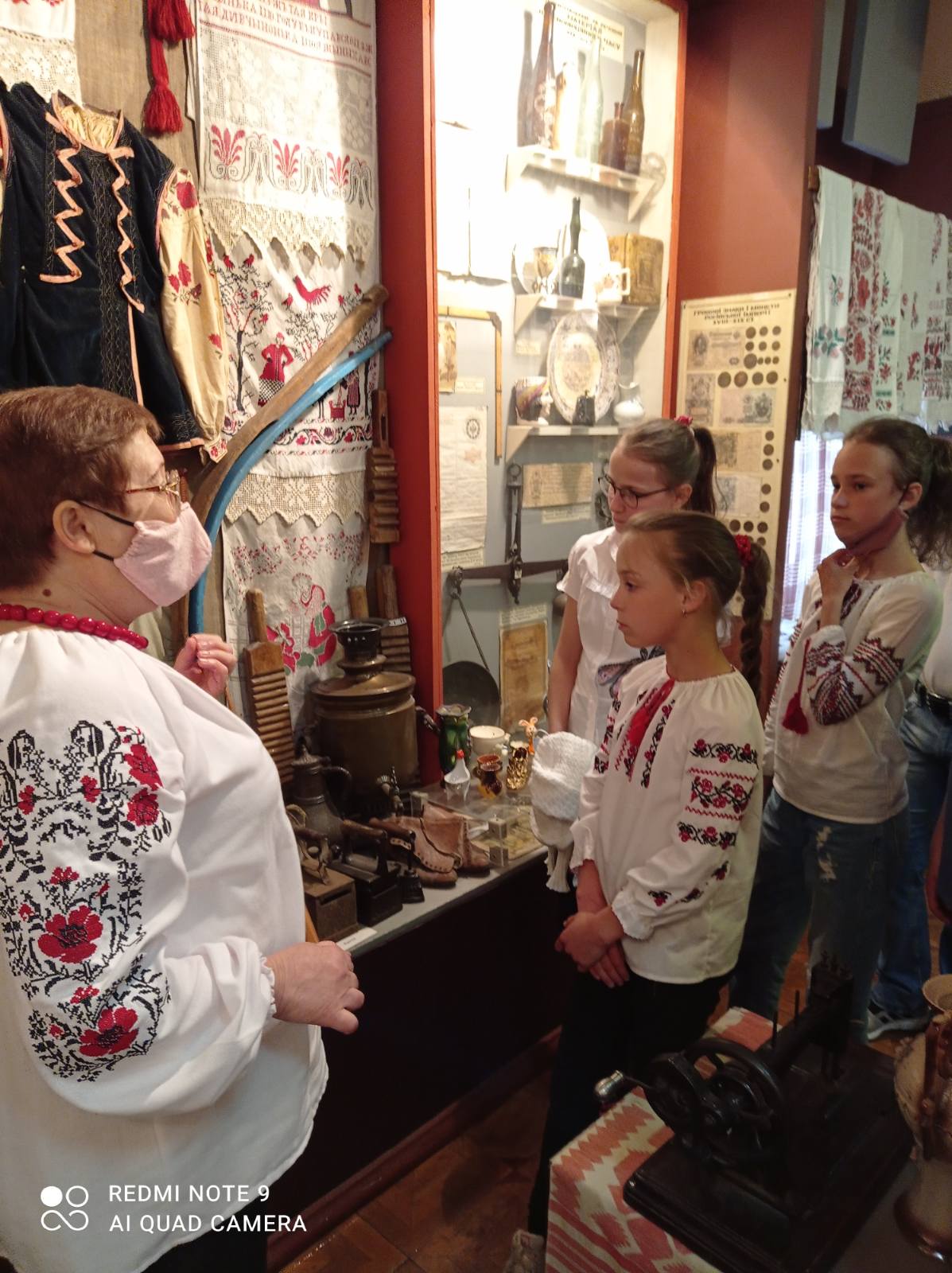 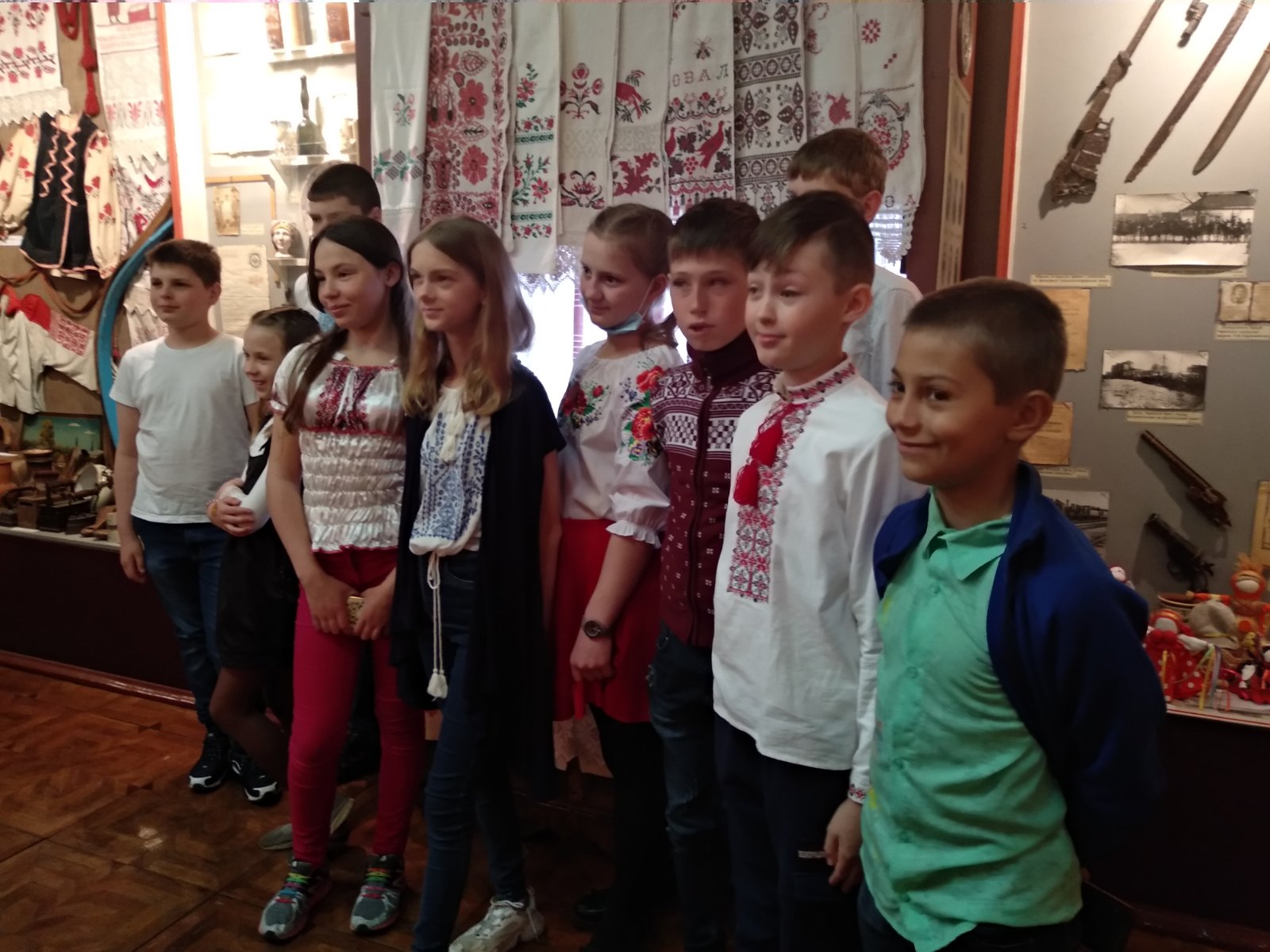 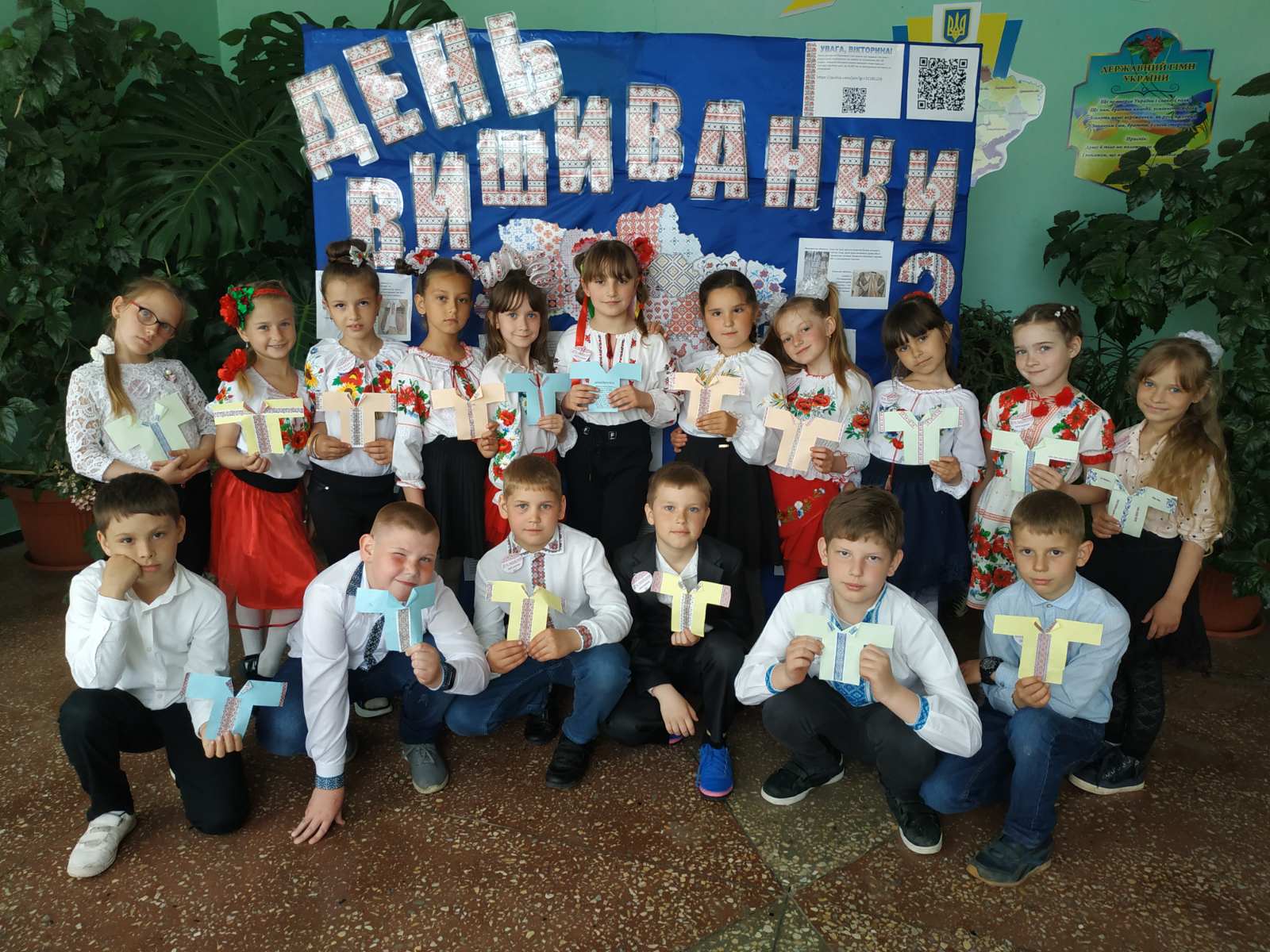 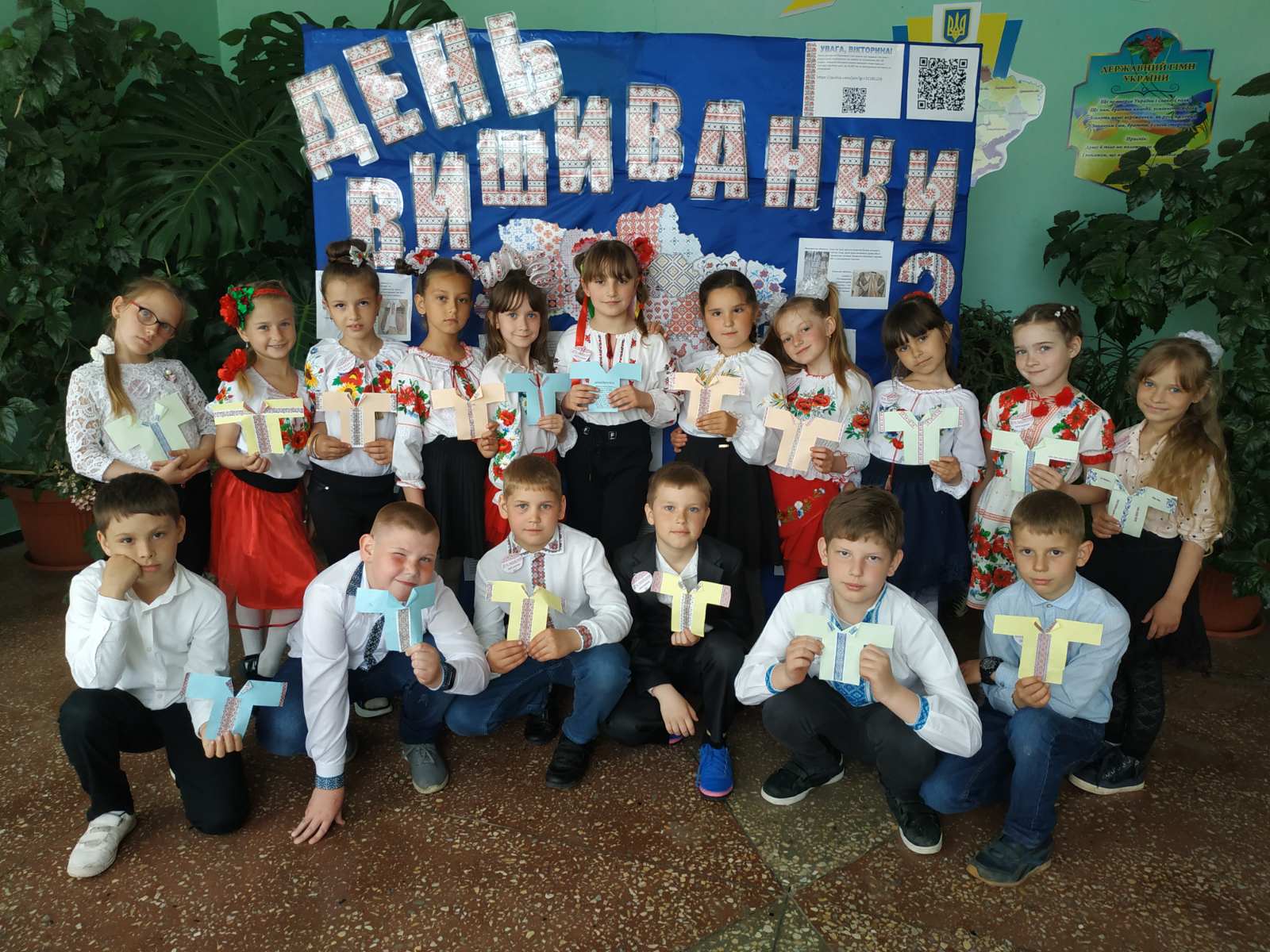 «Вивчення історії створення ляльок- мотанок в Україні»
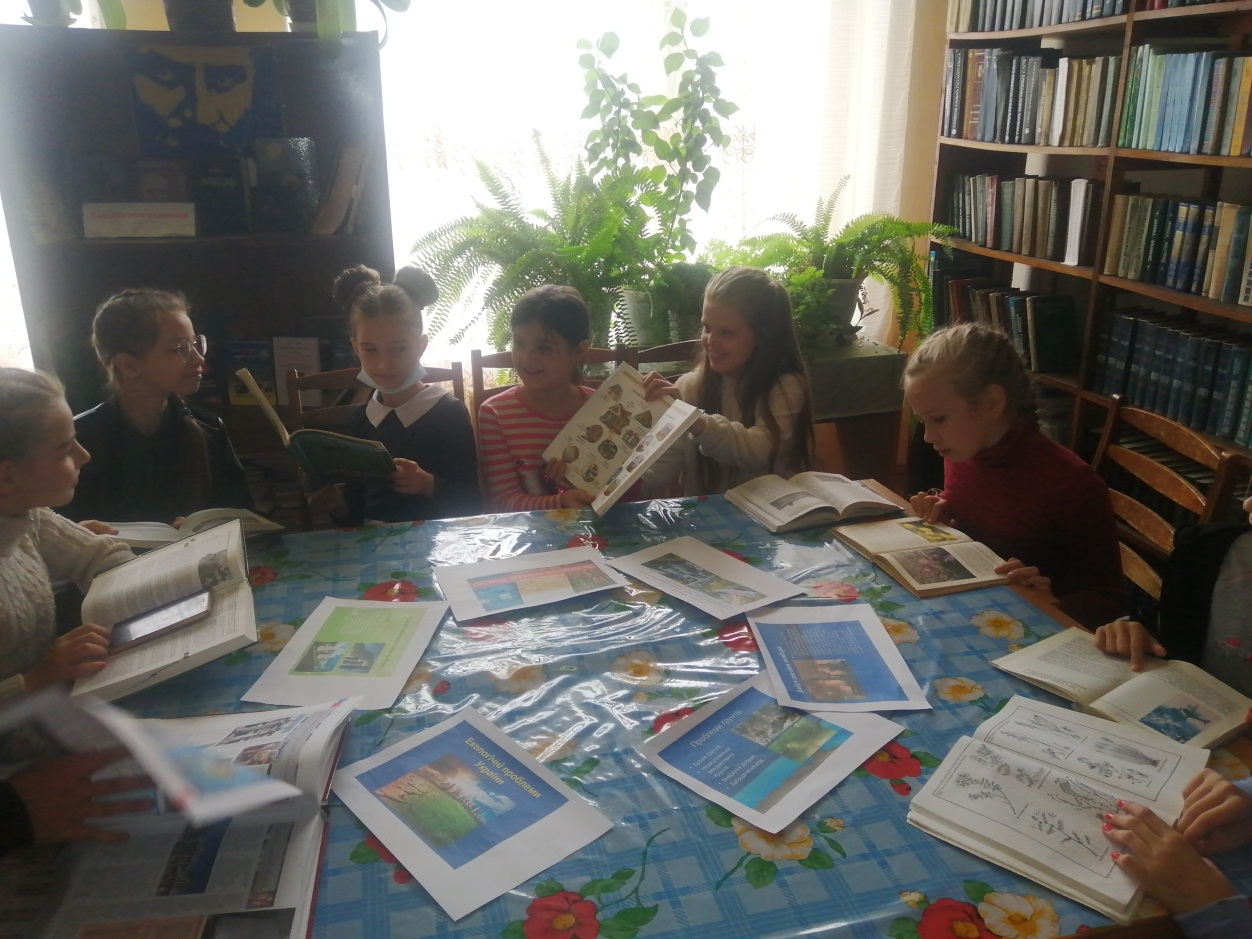 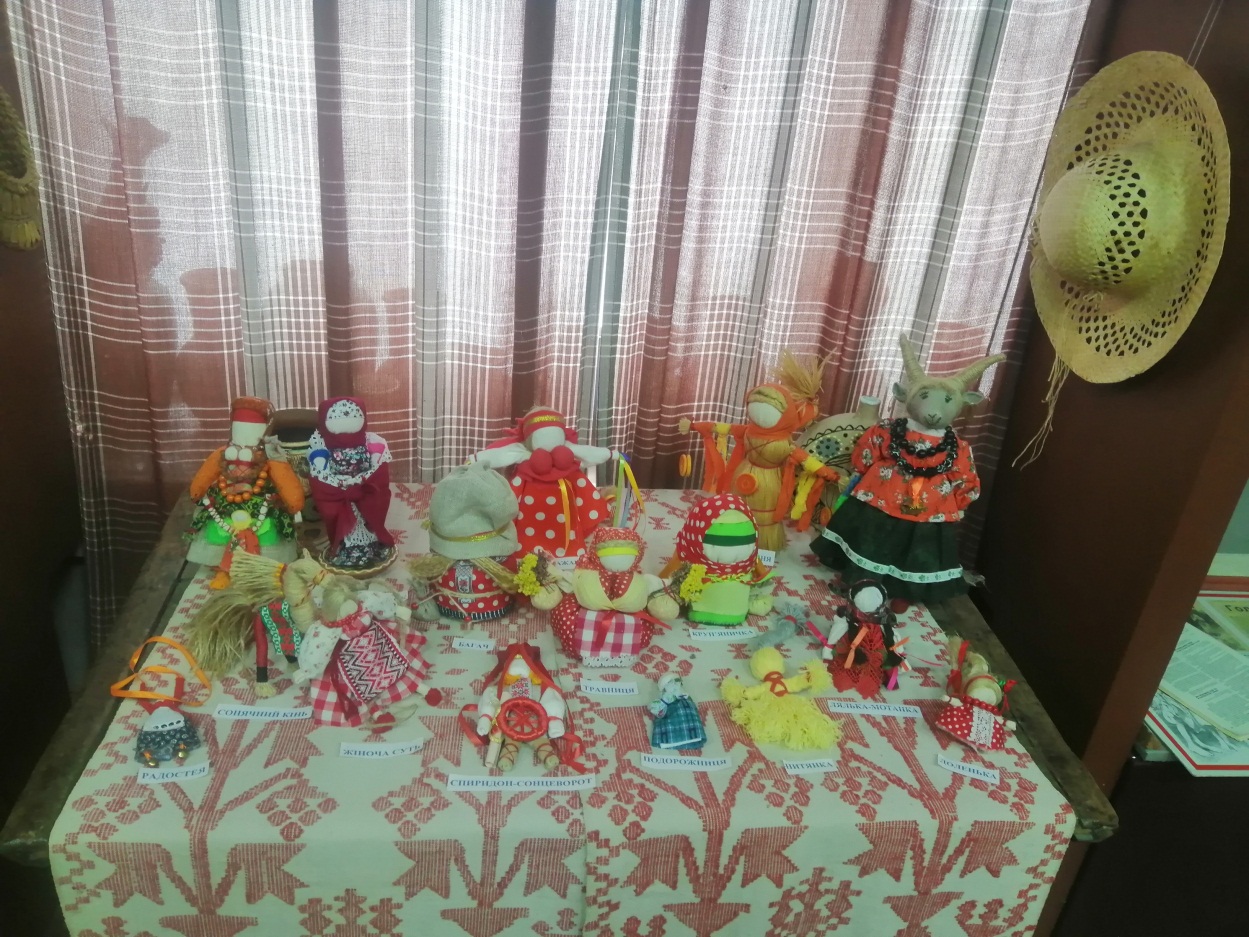 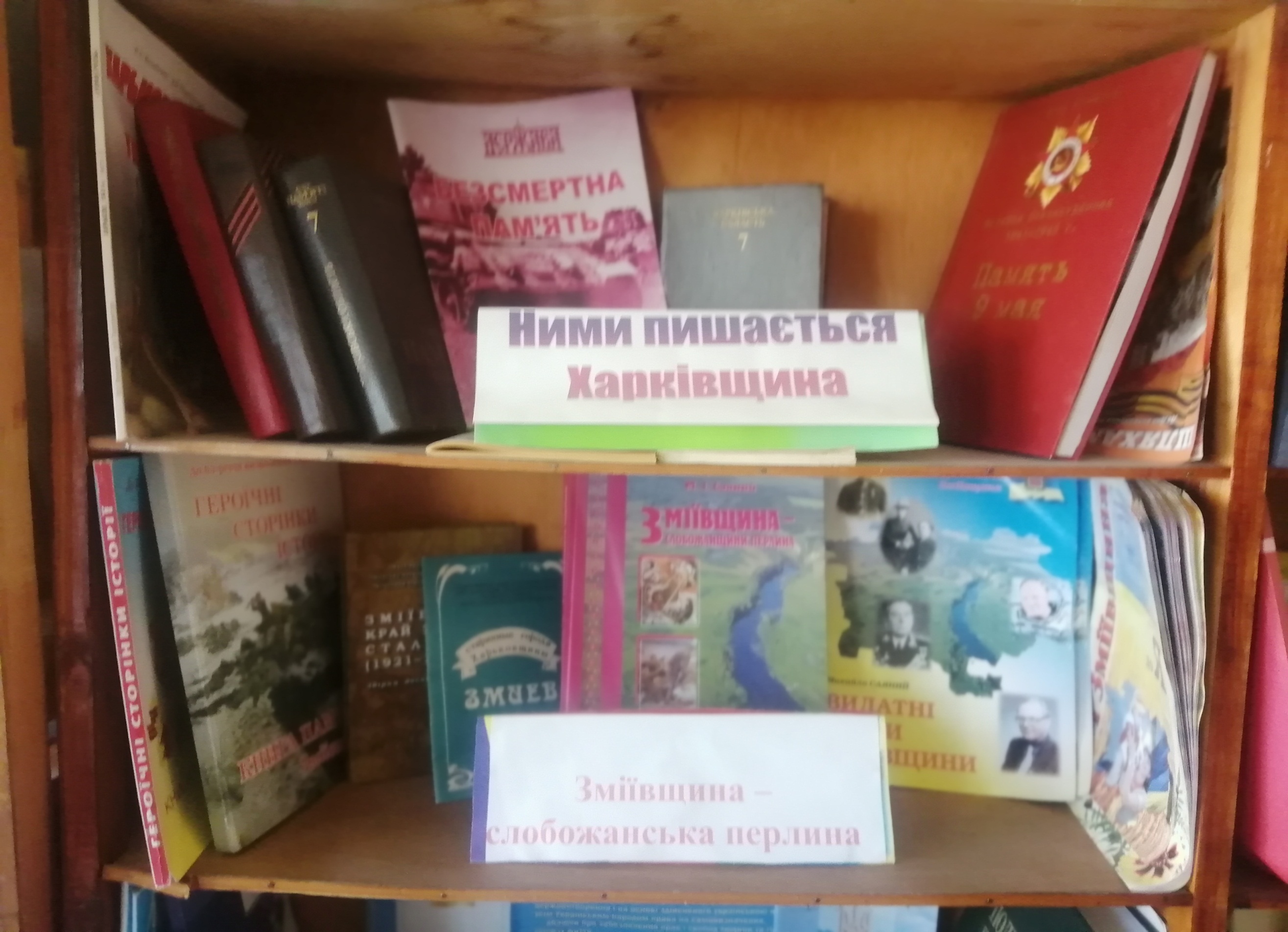 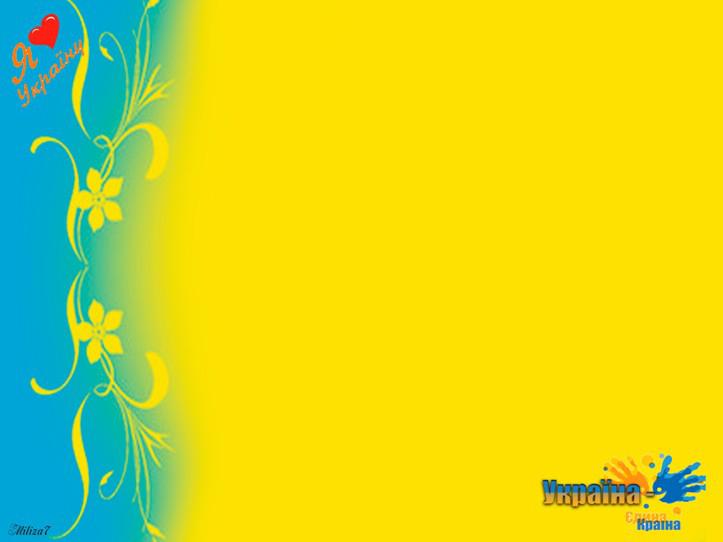 Вечорниці на Андрія
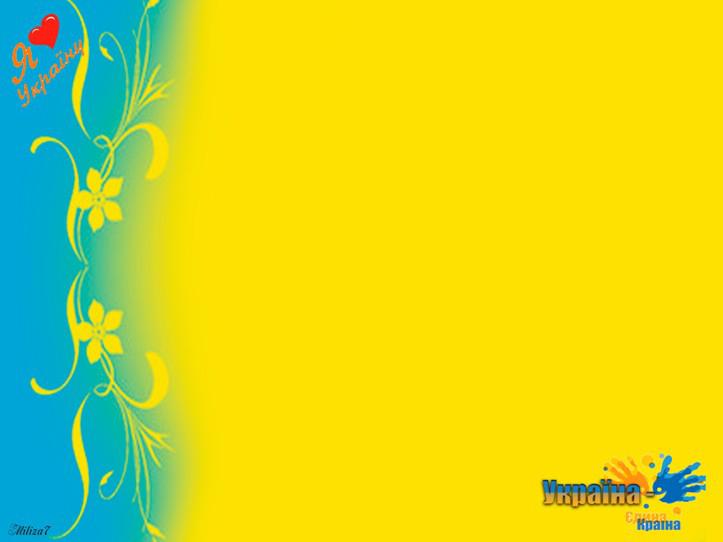 Виставка «Історичний портрет рідного краю»
.
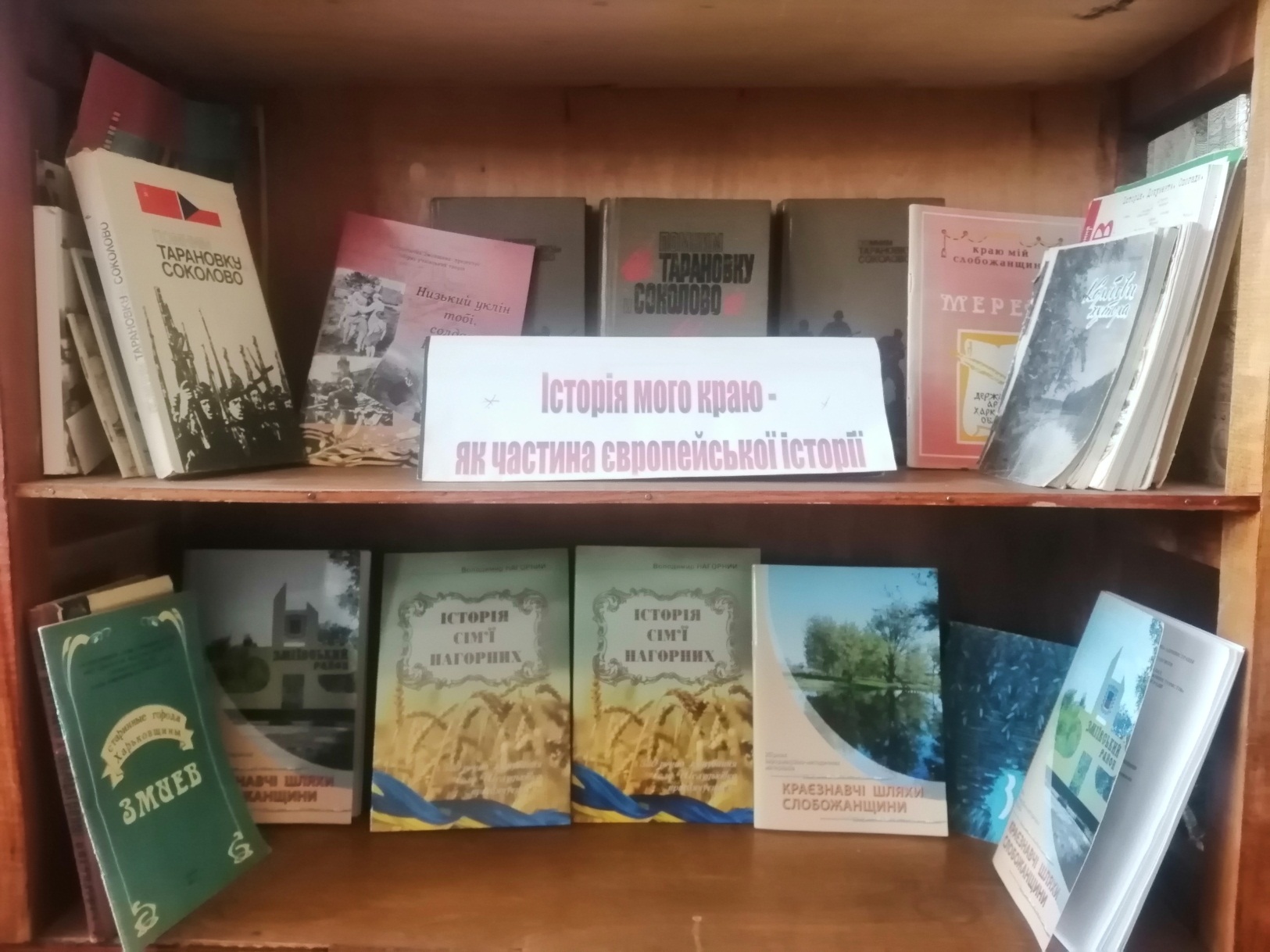 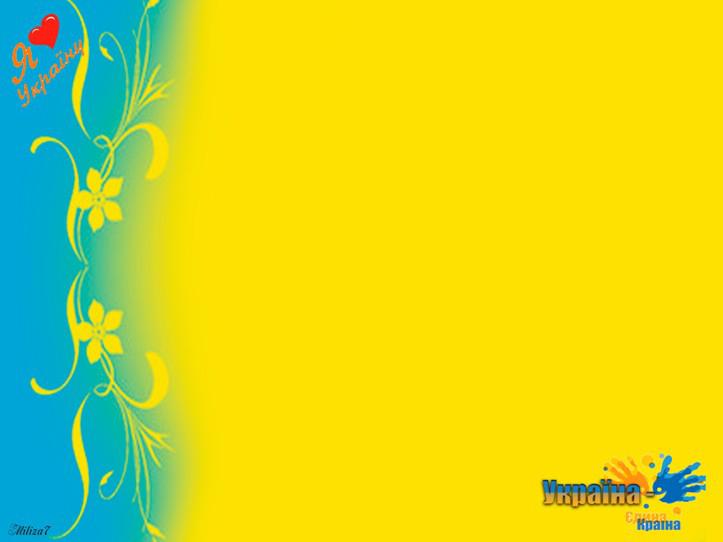 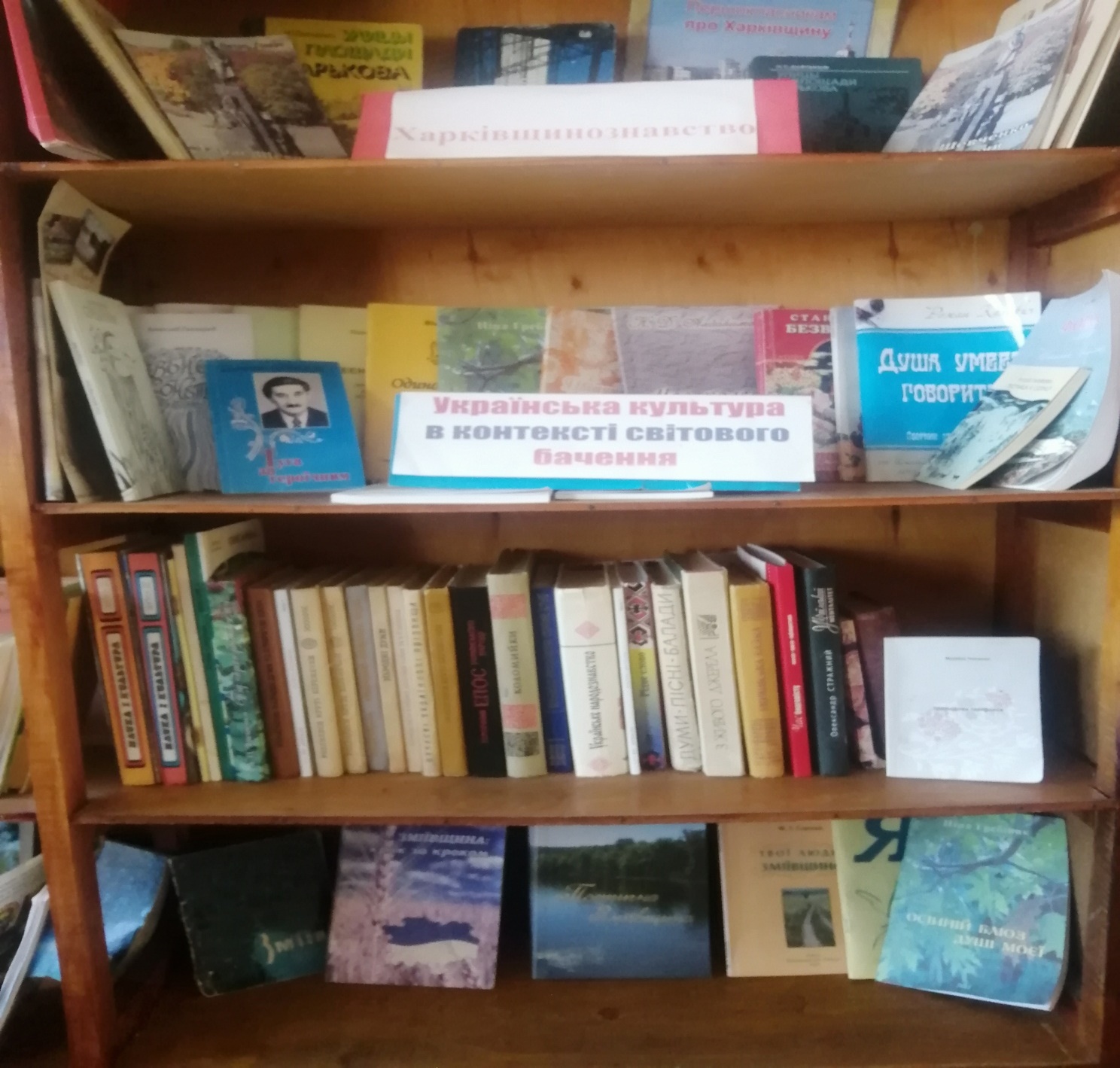 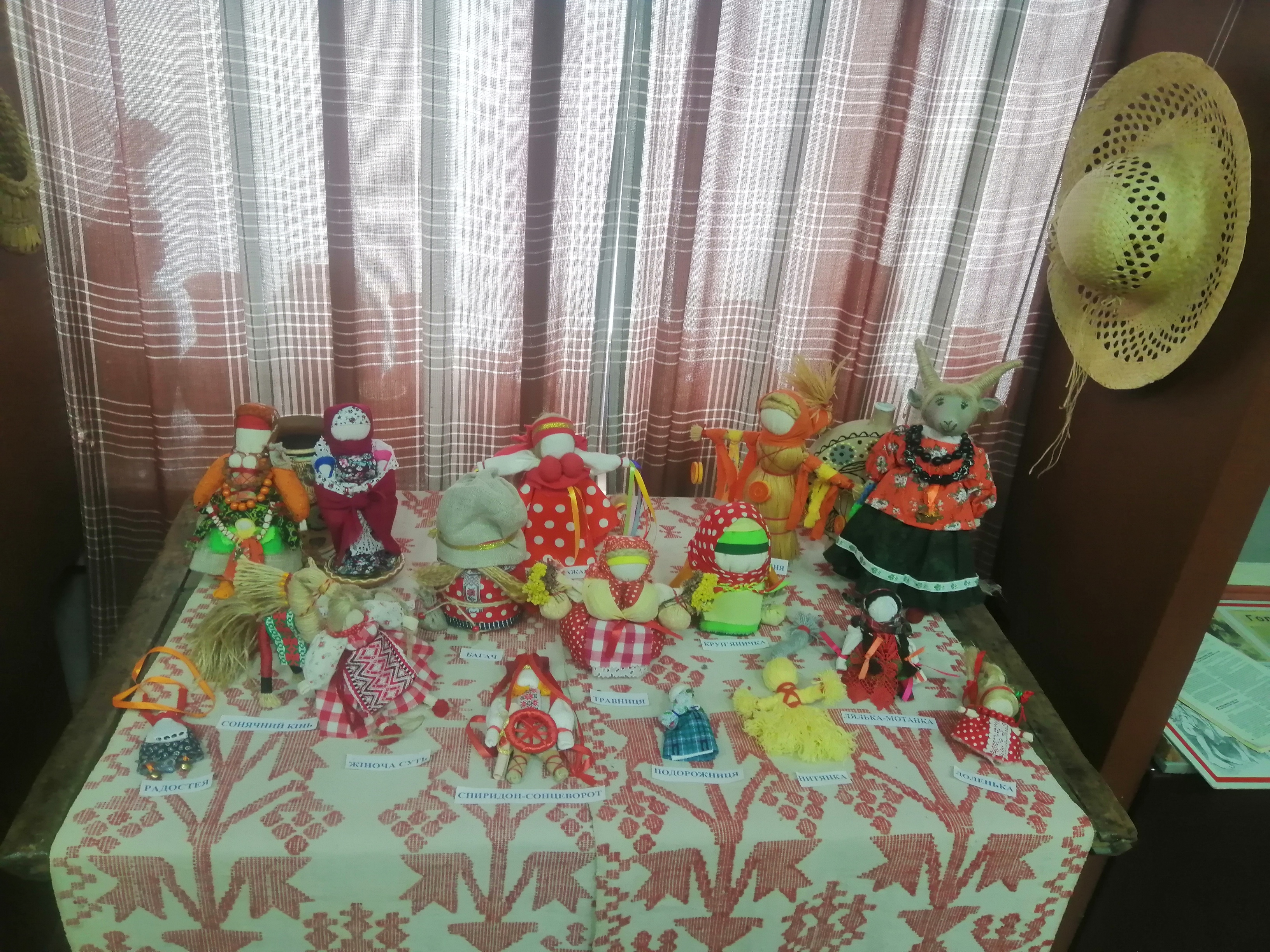 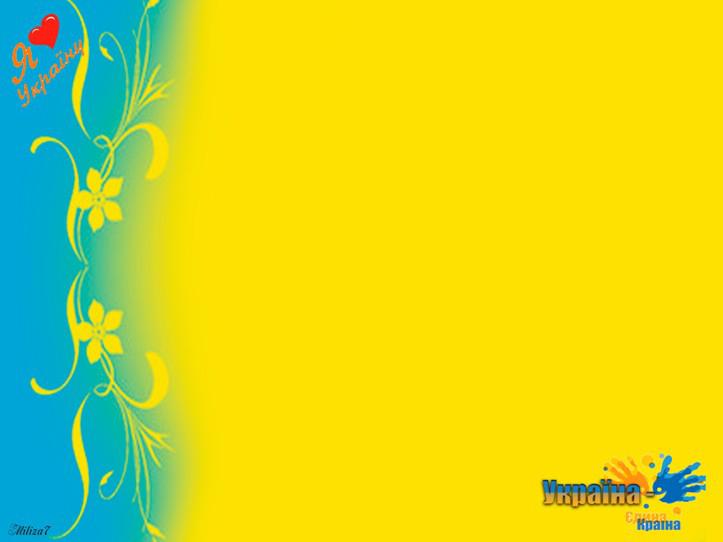 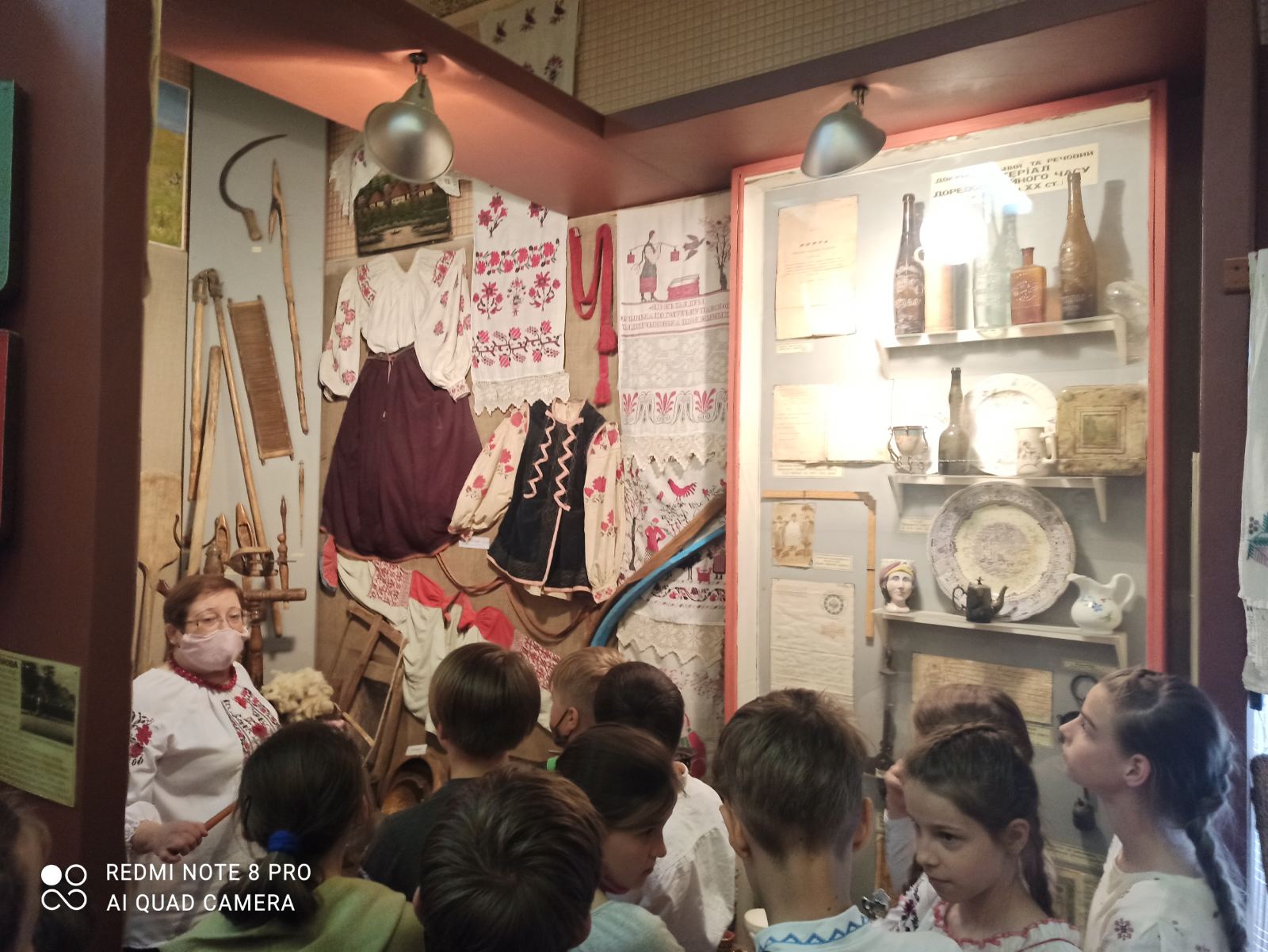 Екскурсія до музею: Рушникове диво
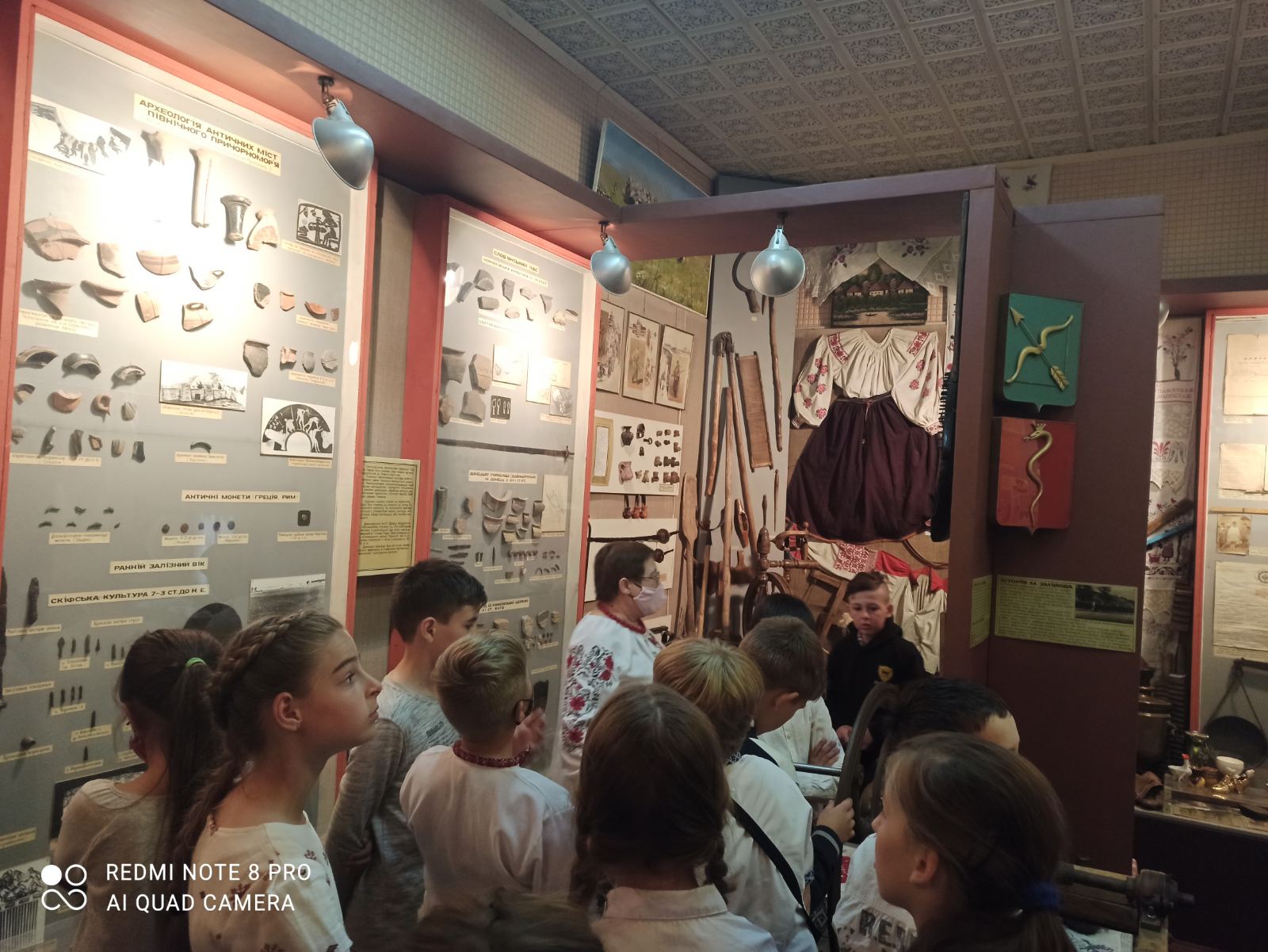 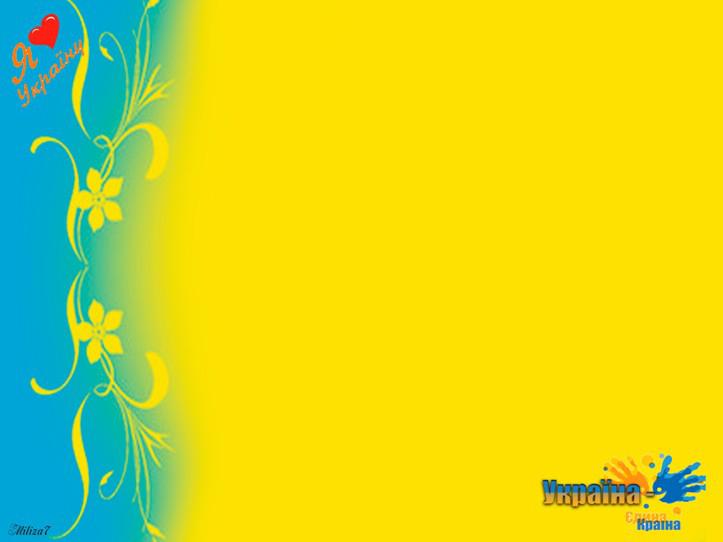 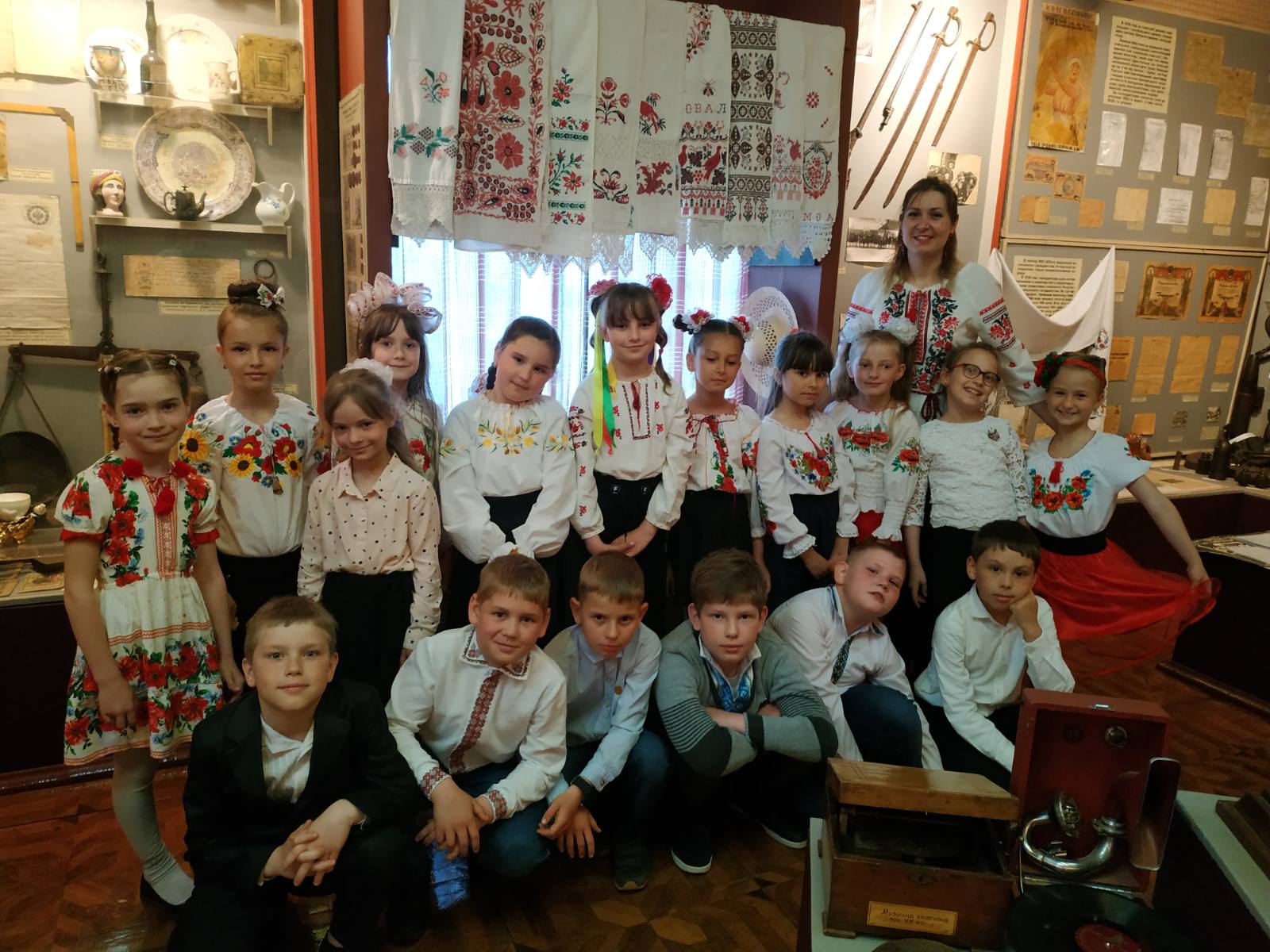 Свято веснянок та гаївок
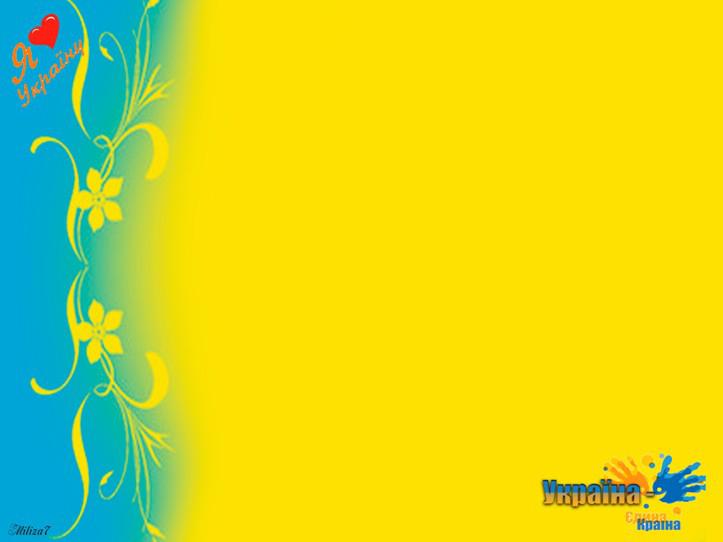 «Ми знаємо все про край, де ми живемо!»
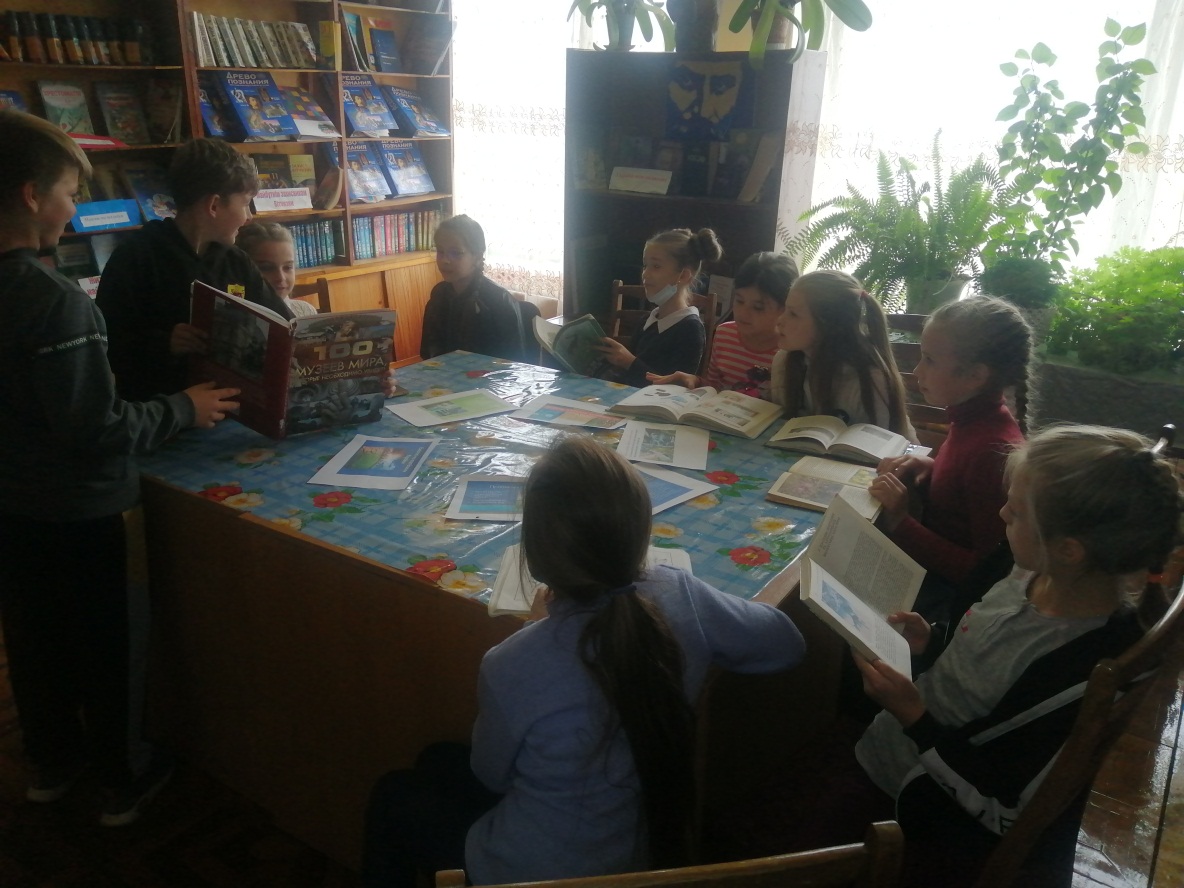 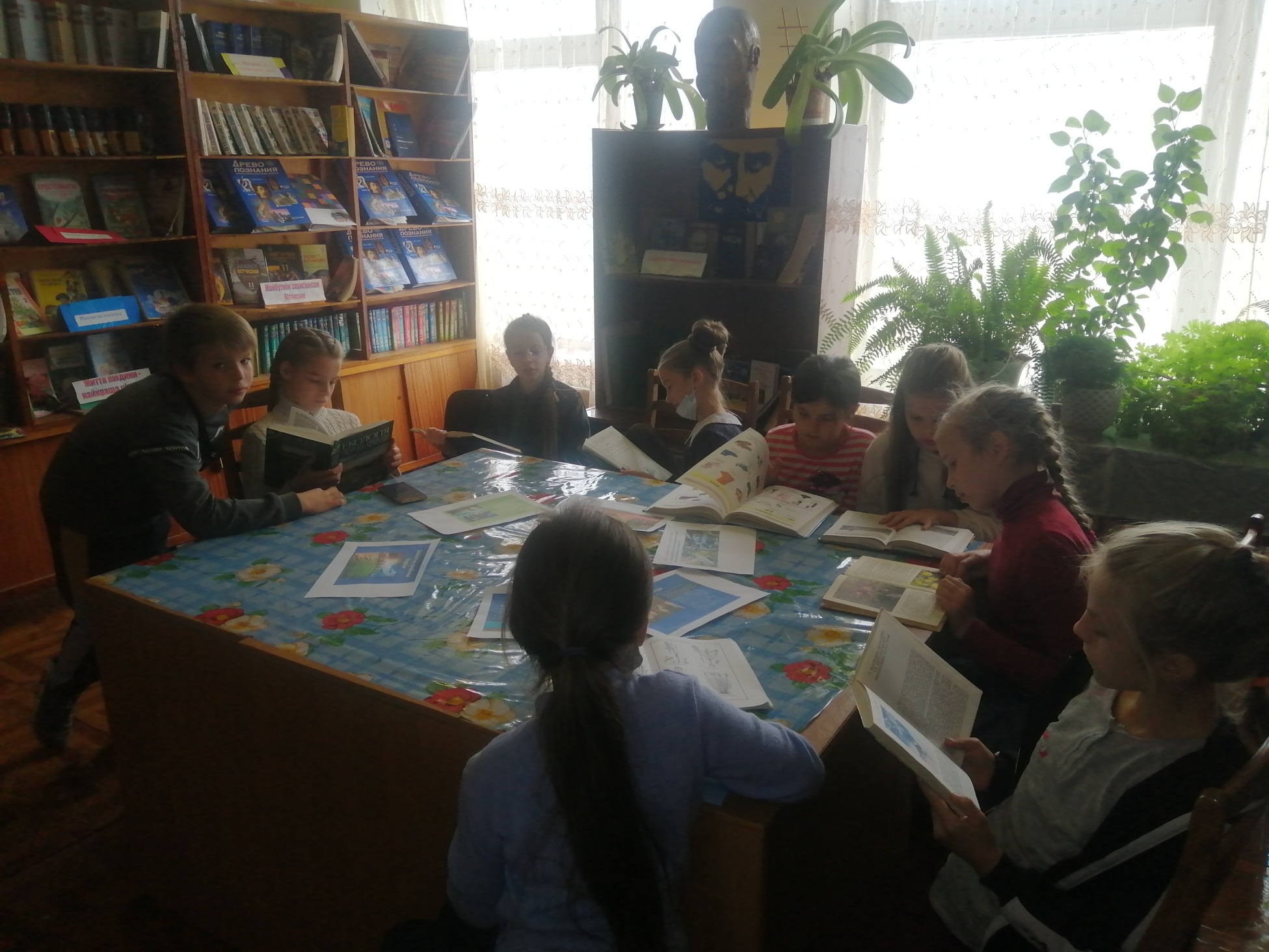 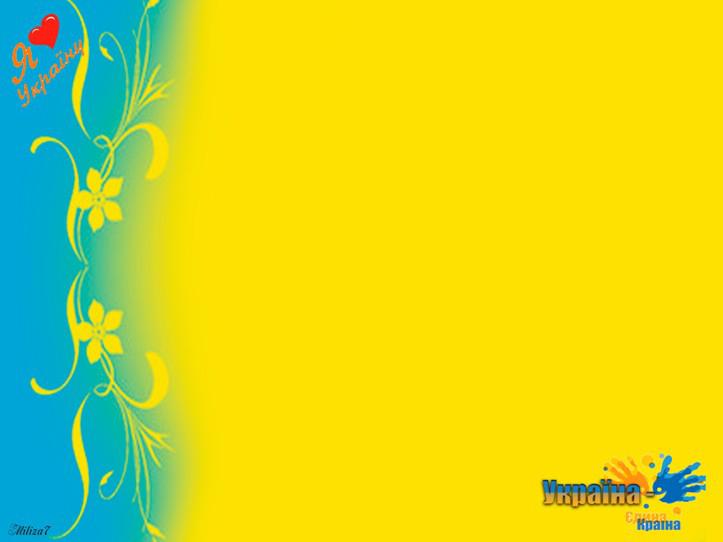 «Ти в серці, вічна і єдина, моя маленька Батьківщино!»
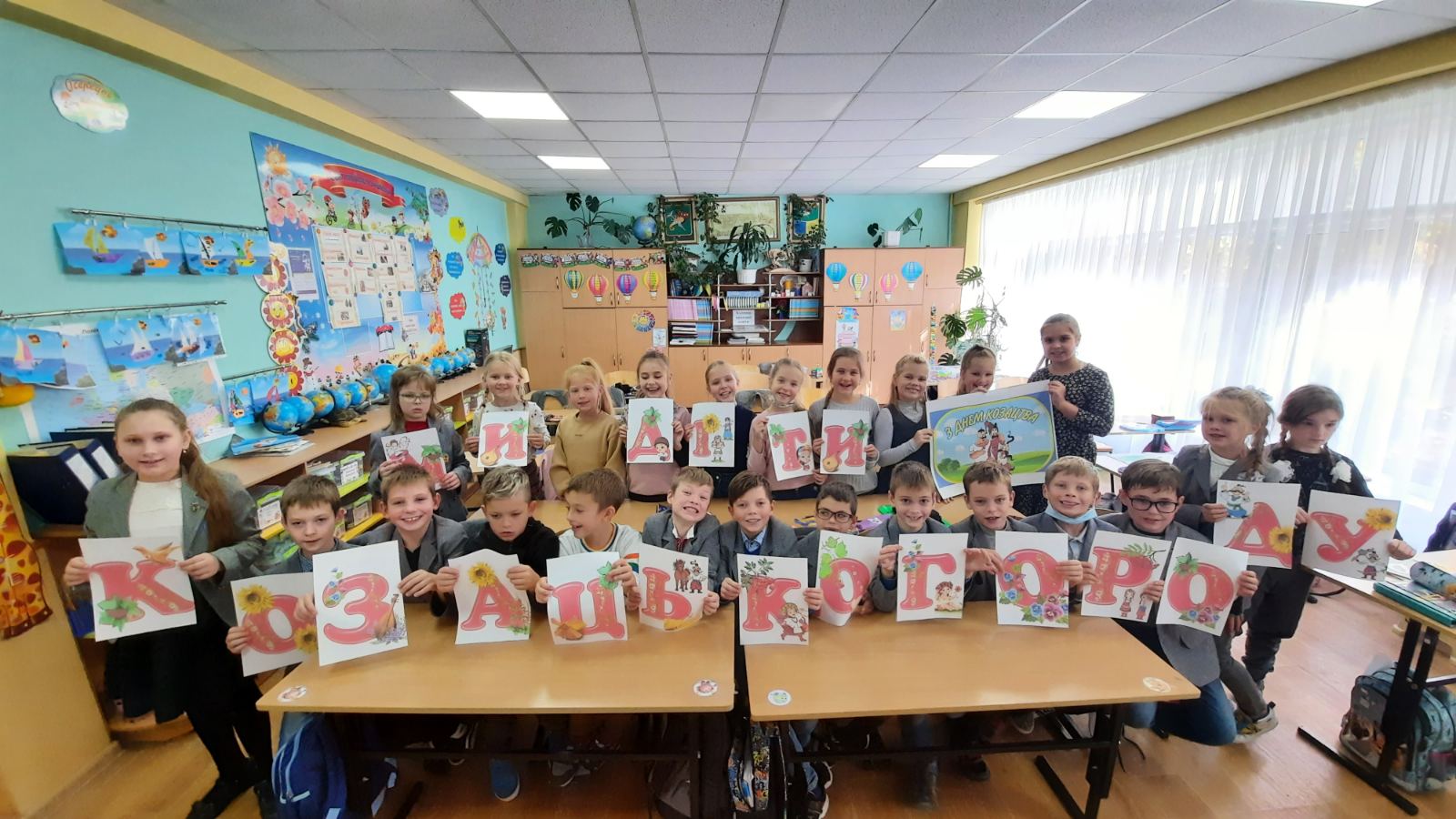 Цікаві історичні експонати нашого шкільного музею
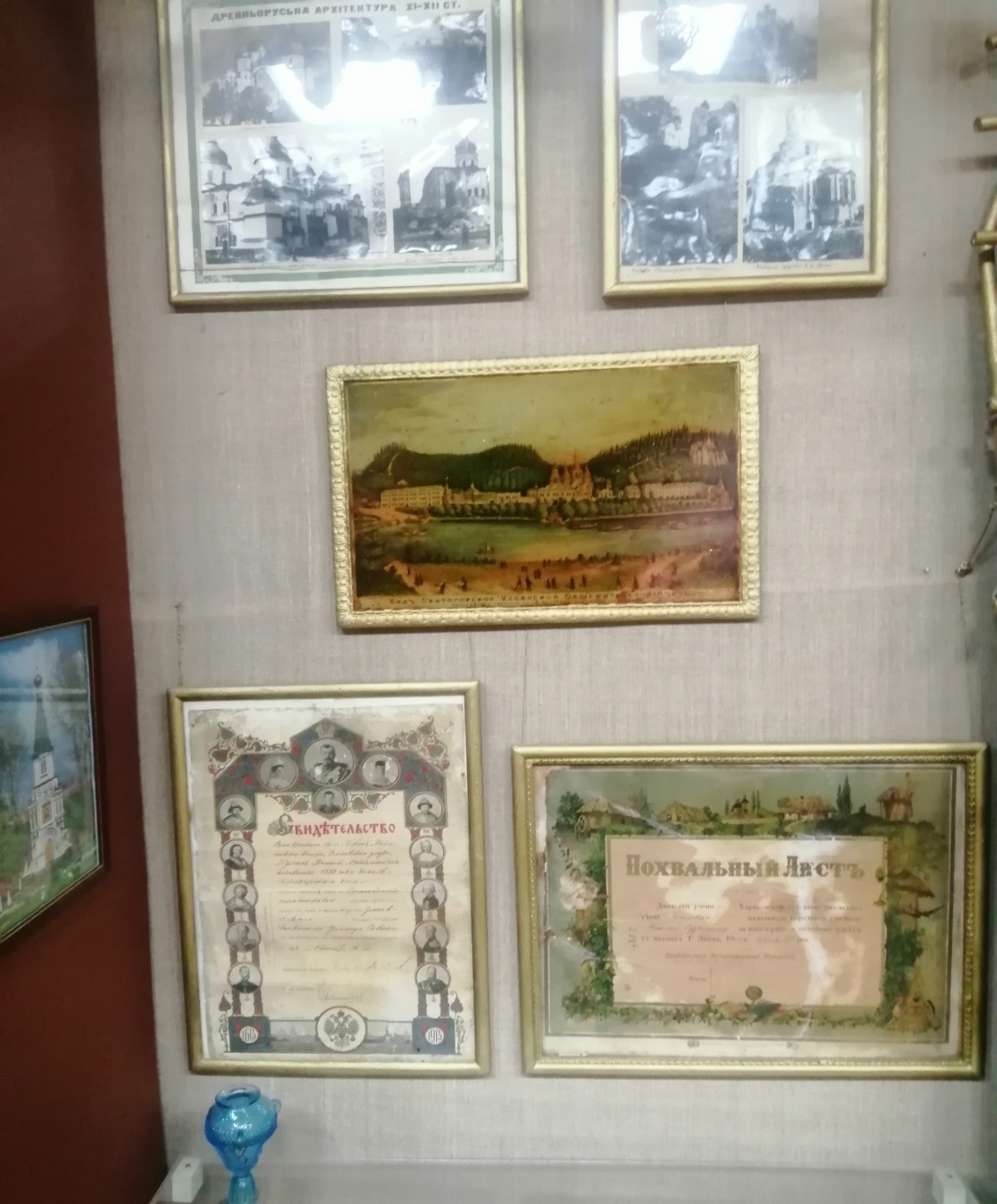 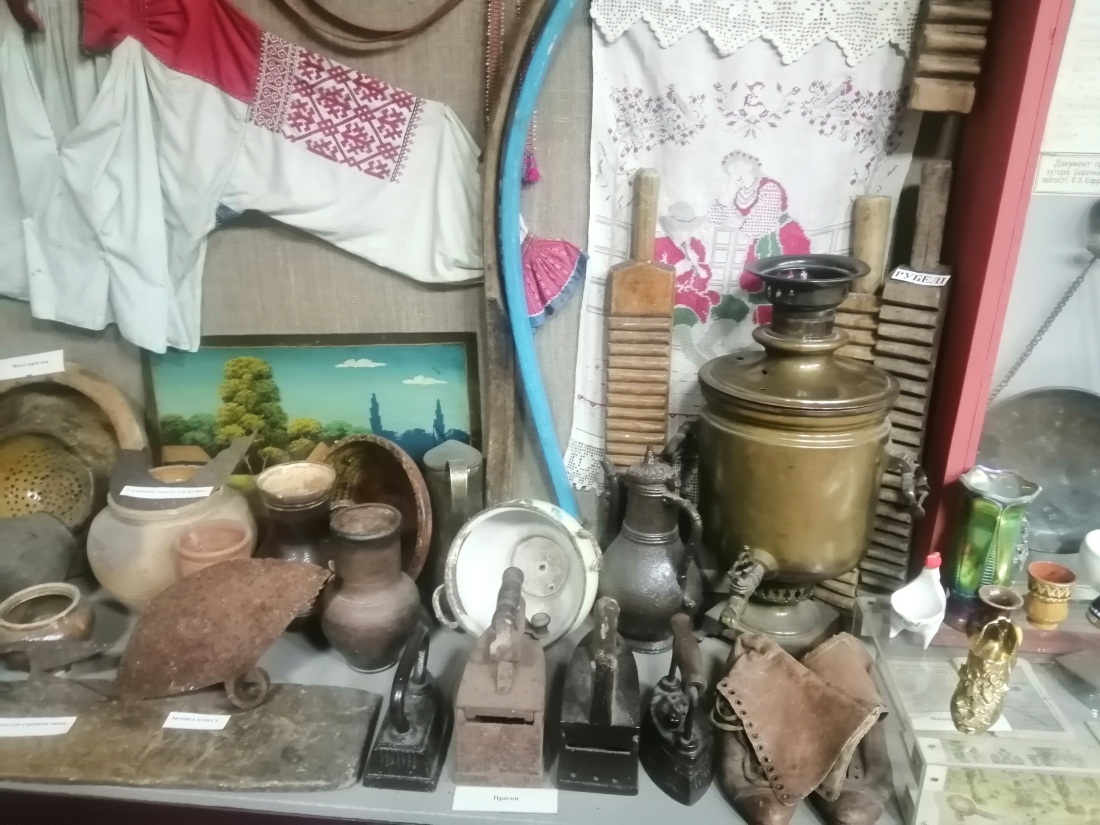 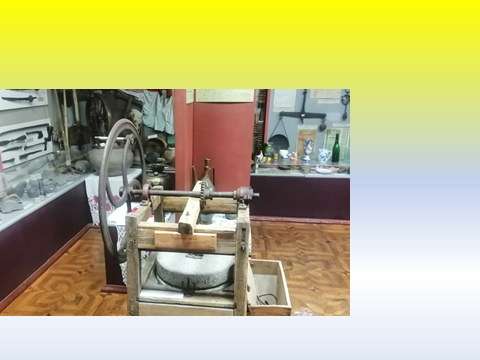 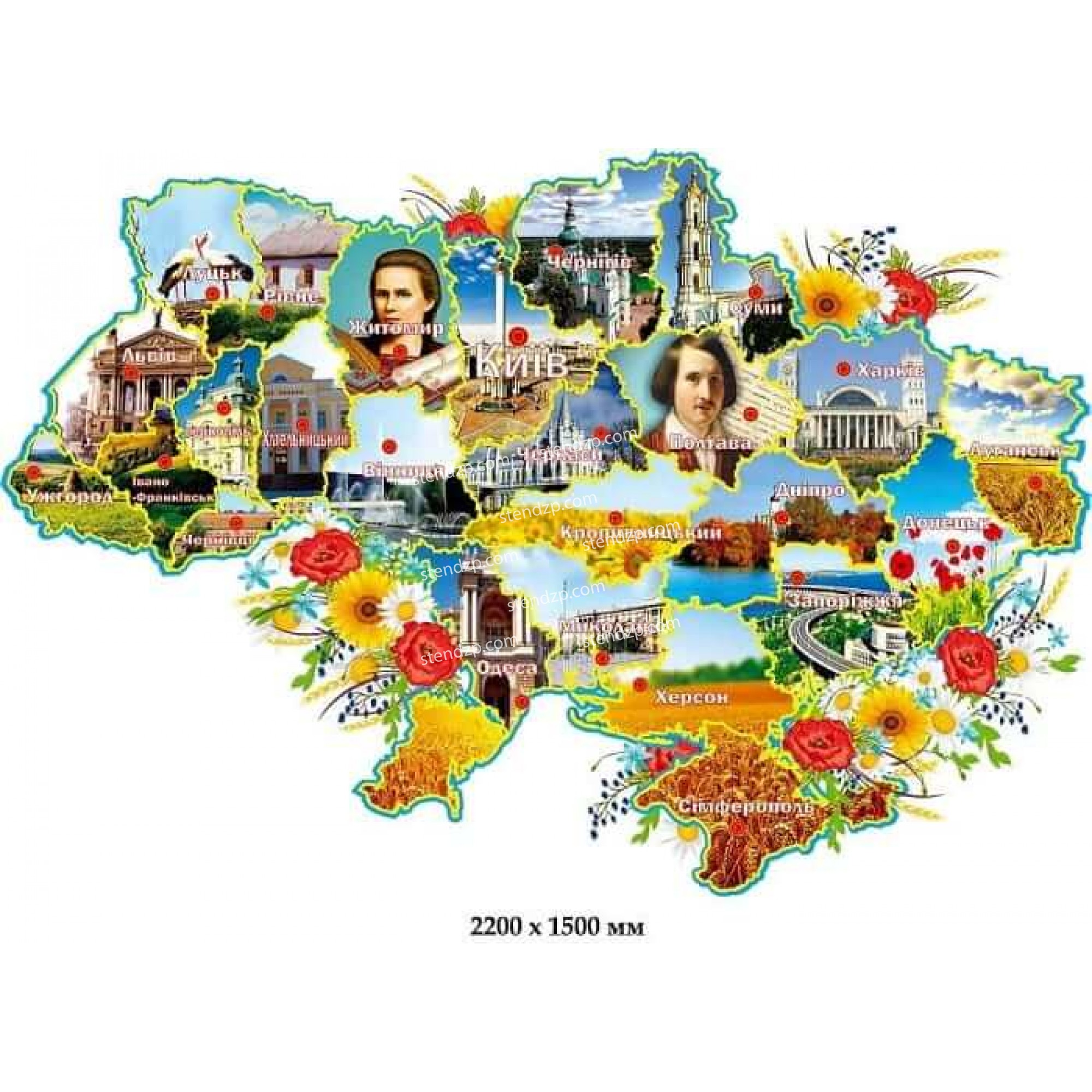 «Наша історія літературними стежками»
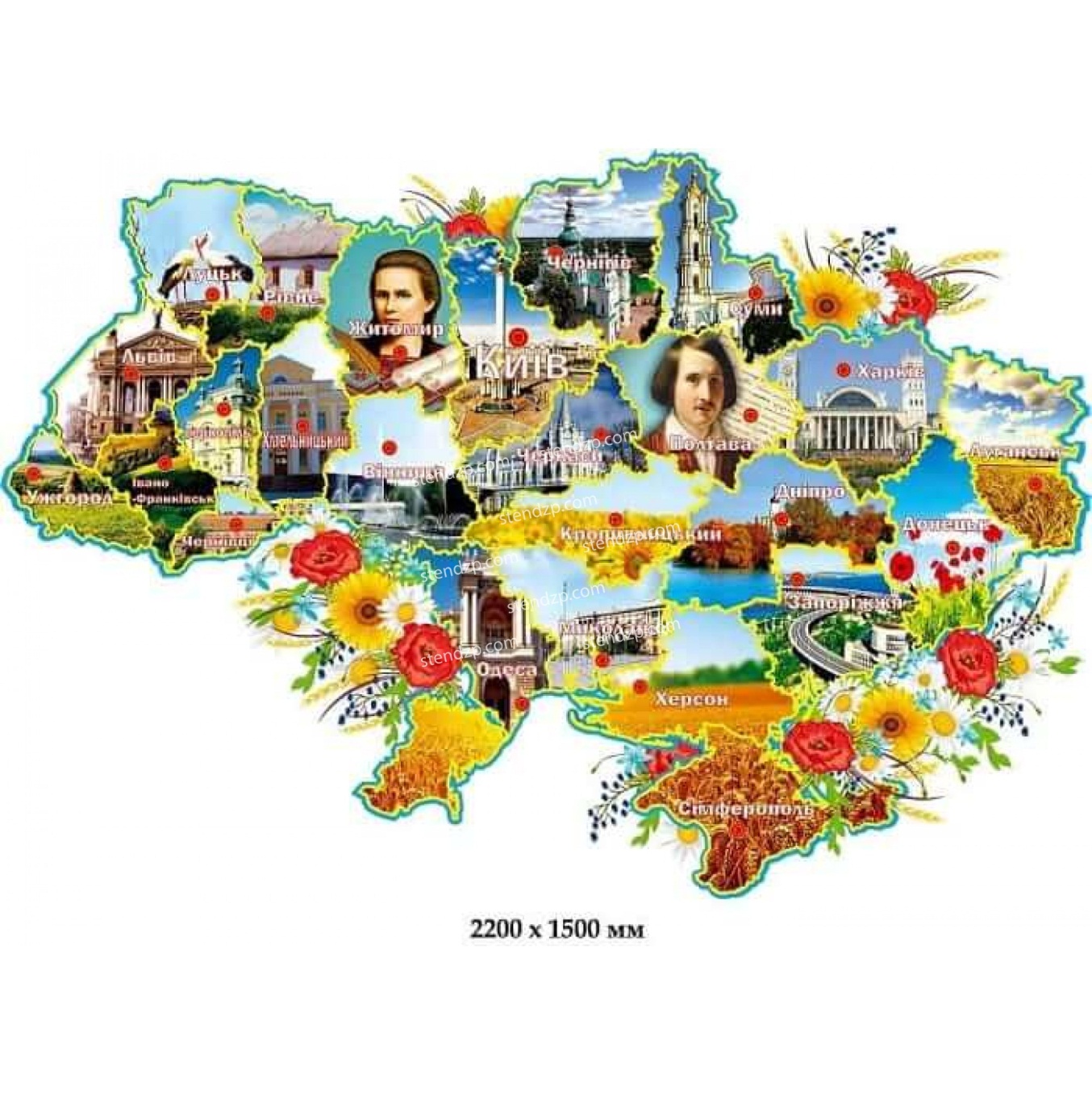